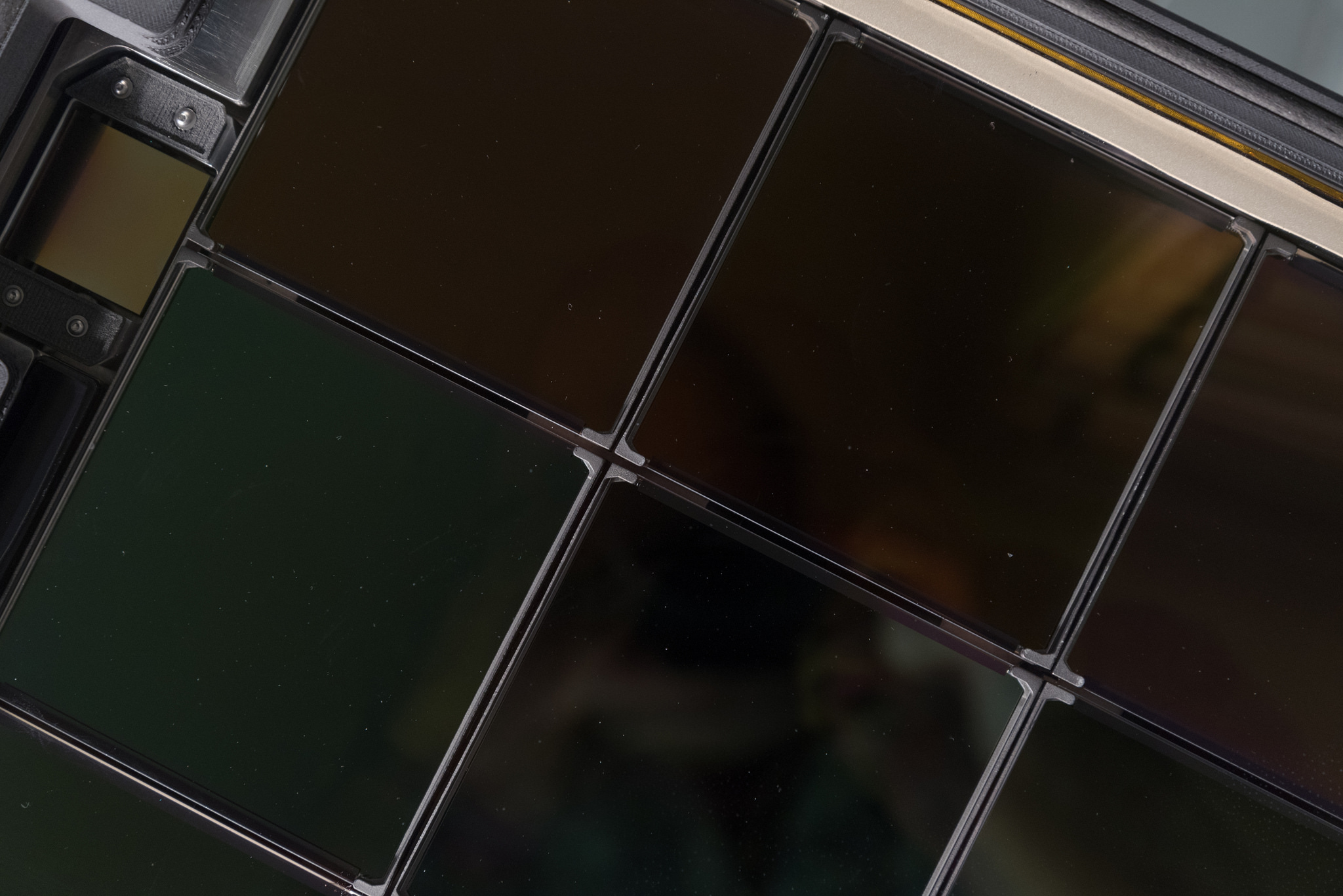 1
ZTF Technical Status
Nov 30, 2016
Roger Smith
2
Exploded view of cryostat
https://www.flickr.com/photos/148693675@N04/albums
2016-11-30
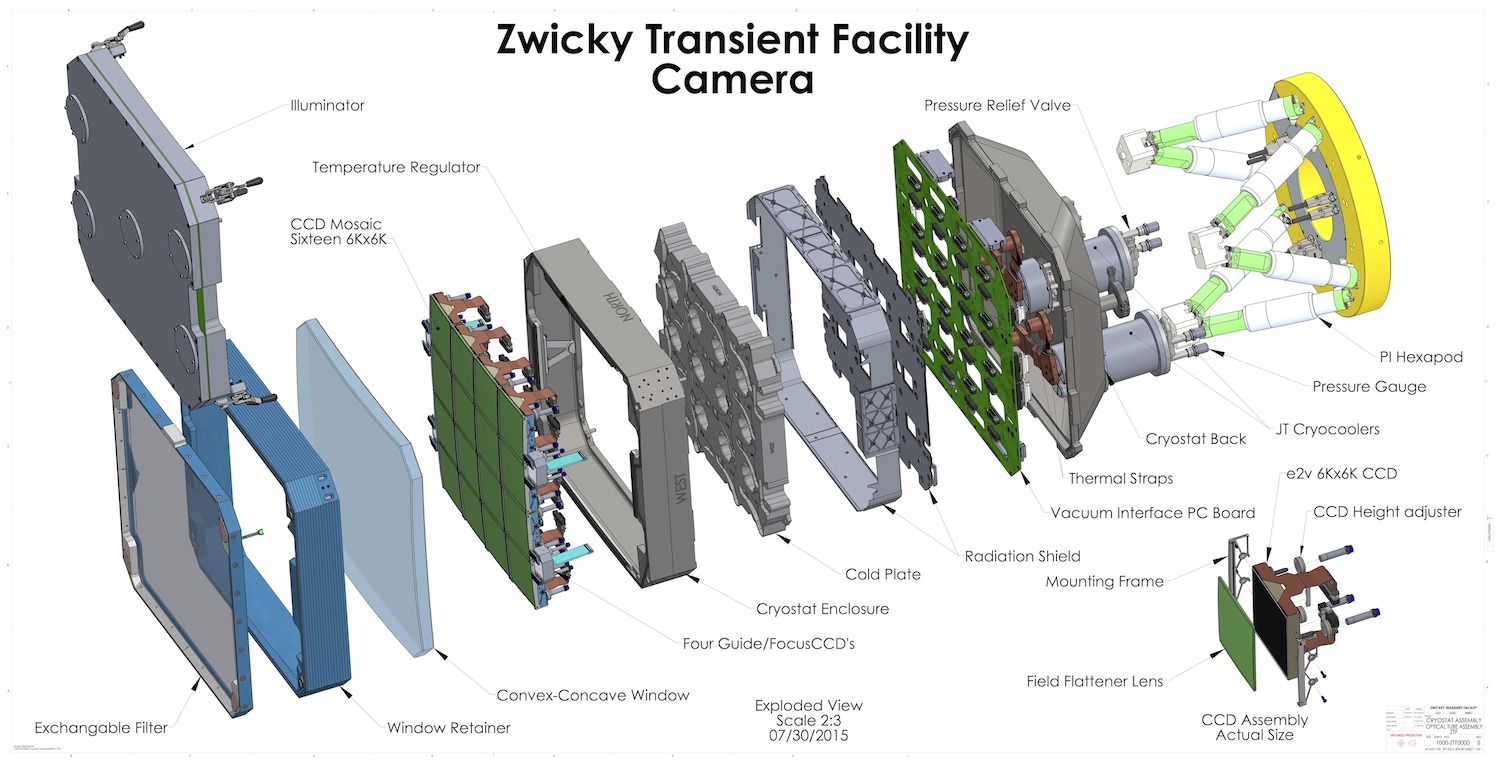 3
Milestones
https://www.flickr.com/photos/148693675@N04/albums
2016-11-30
CRYOSTAT:
Assembly fixtures:  story boards developed; fixtures successful 
Dewar assembled: low outgassing, no leaks
Window installed: survives pressure.
Window heater:  heating works; throughput and reflectivity good.
All CCDs installed with field flatteners: no fit or ESD problems
Cooling system in test:   power curves optimized; adequate margin, but flexible links need tuning.  
CCD controllers:  exhaustive tests automated;  tests completed.
CCD Waveform Definitions: done; better tools developed for this.
CCD testing: In progress … all CCD outputs working.  Reading out.
4
Milestones
https://www.flickr.com/photos/148693675@N04/albums
2016-11-30
TELESCOPE
Dome drive: new speed controlled motor & gearbox 
Telescope drives: new motors and electronics in use with PTF.
Bonn/DESY shutter: installed and working on PTF
Trim plate:  cell design, with seals and drain for washing
Forward Baffle: new; less scattered light
Spiders, hub: designed (fabrication about to start).
Filter exchanger: designed; in fabrication
5
Milestones
https://www.flickr.com/photos/148693675@N04/albums
2016-11-30
OBSERVATORY
HVAC & electrical: upgraded
Air conditioned equipment room: added to exterior 
Dry air system:  higher volume system installed
Wind screen: refurbished (but still not automated)
Downlink: data rate improved to meet requirements.
6
In progress or pending
https://www.flickr.com/photos/148693675@N04/albums
2016-11-30
CCD testing and optimization
CCD readout software
System software
On-telescope Electronics rack
Water cooling under test
Assembly in progress
Spider and hub fabrication
Flat field illuminator
Trim plate polishing and coating
Dome Control Software: upgrade algorithm.
Lightning: protection
New Telescope Control Software
Wind screen: automation
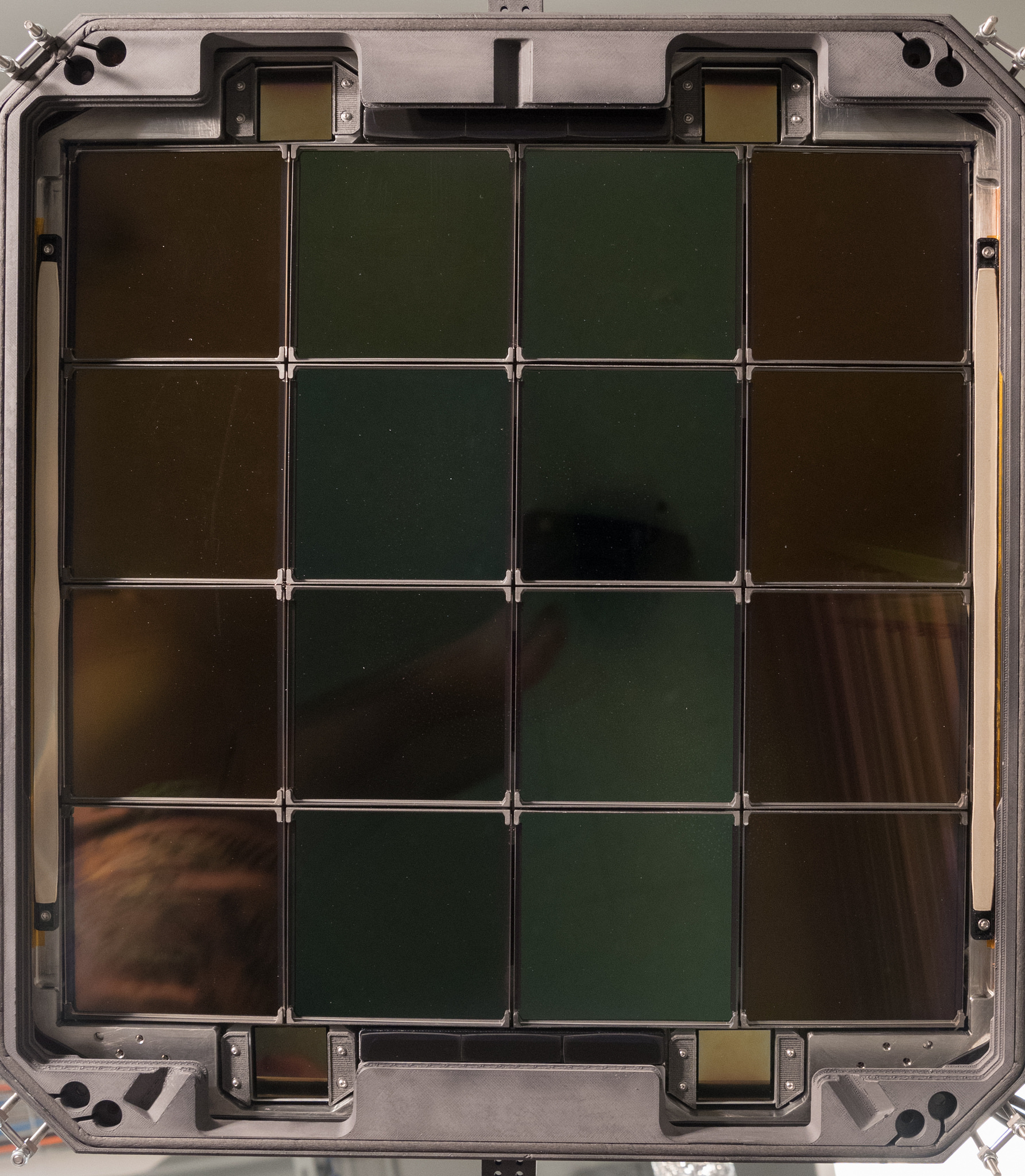 7
https://www.flickr.com/photos/148693675@N04/albums
2016-11-30
Focal plane cold and operating
2 layer AR coating
Single layer AR coating
Delta doped, multi-layer AR coating, fully depleted thick CCDs
8
ITO window heater
https://www.flickr.com/photos/148693675@N04/albums
2016-11-30
CCDs cold, ~20W heat
CCDs warm
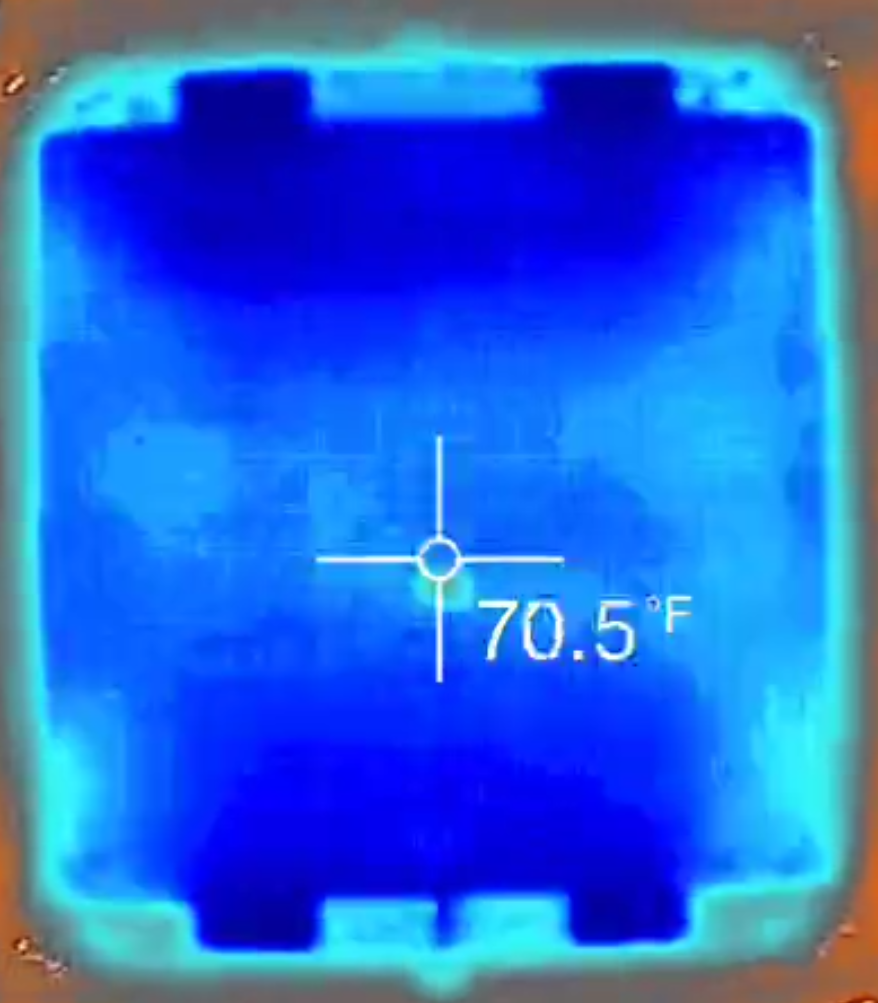 + 68.5
Only 1 C gradient,
Power as expected
9
Assembly story boards
https://www.flickr.com/photos/148693675@N04/albums
2016-11-30
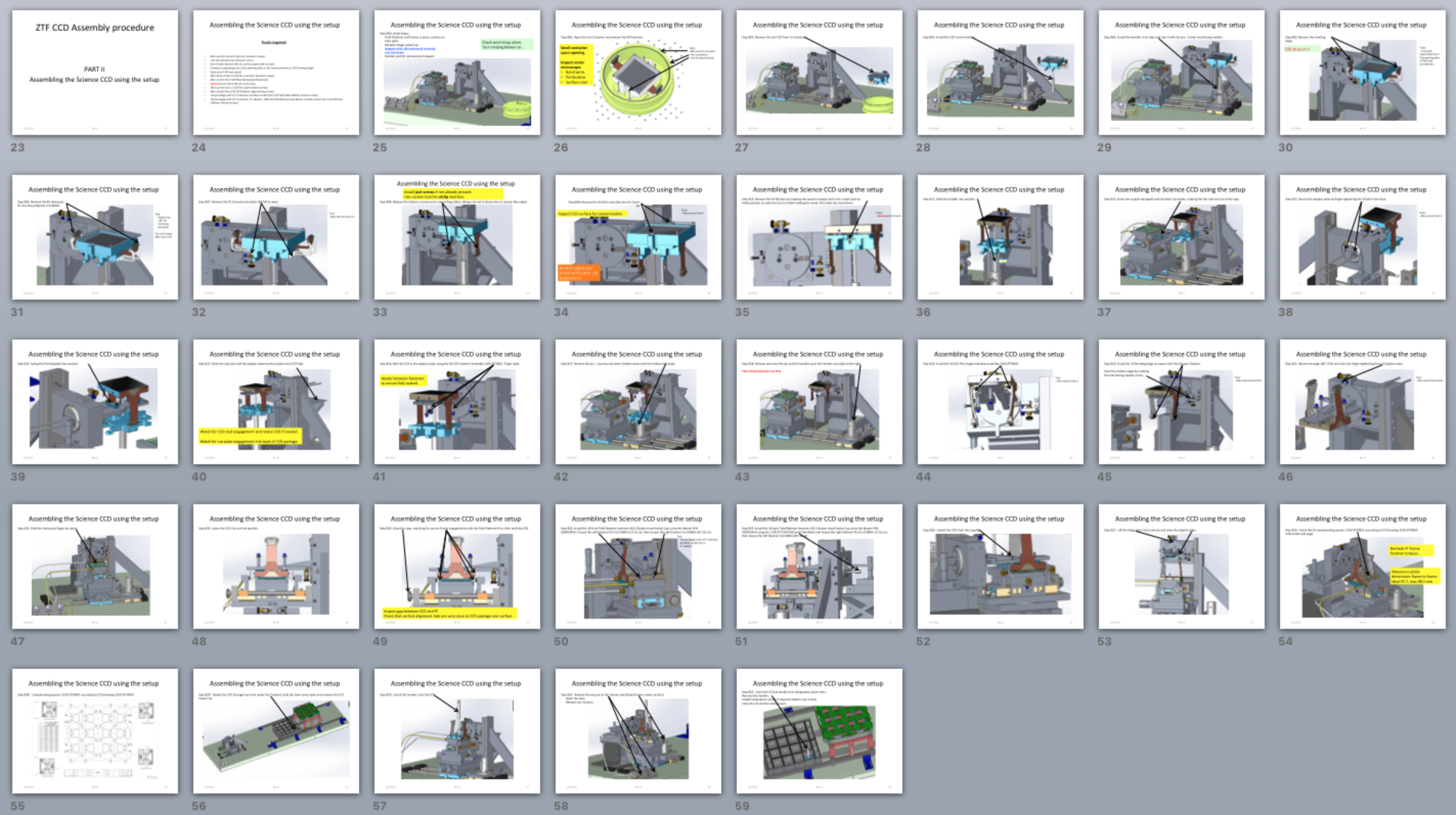 10
Field flattener installation on CCD
https://www.flickr.com/photos/148693675@N04/albums
2016-11-30
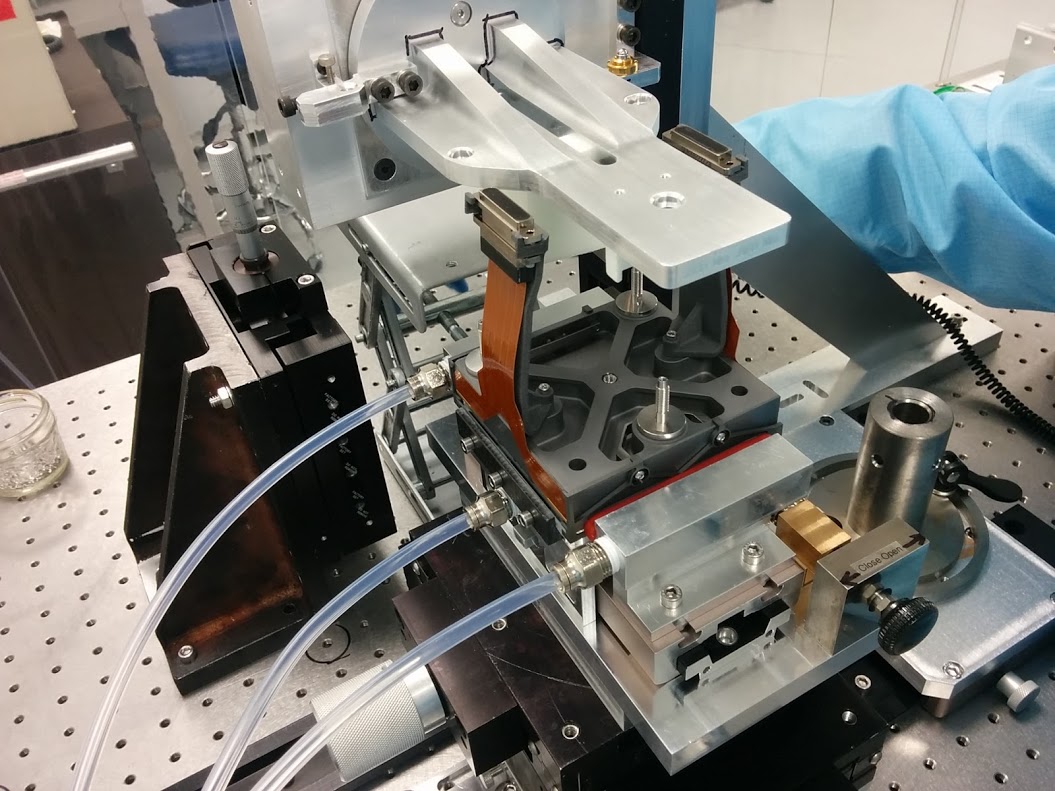 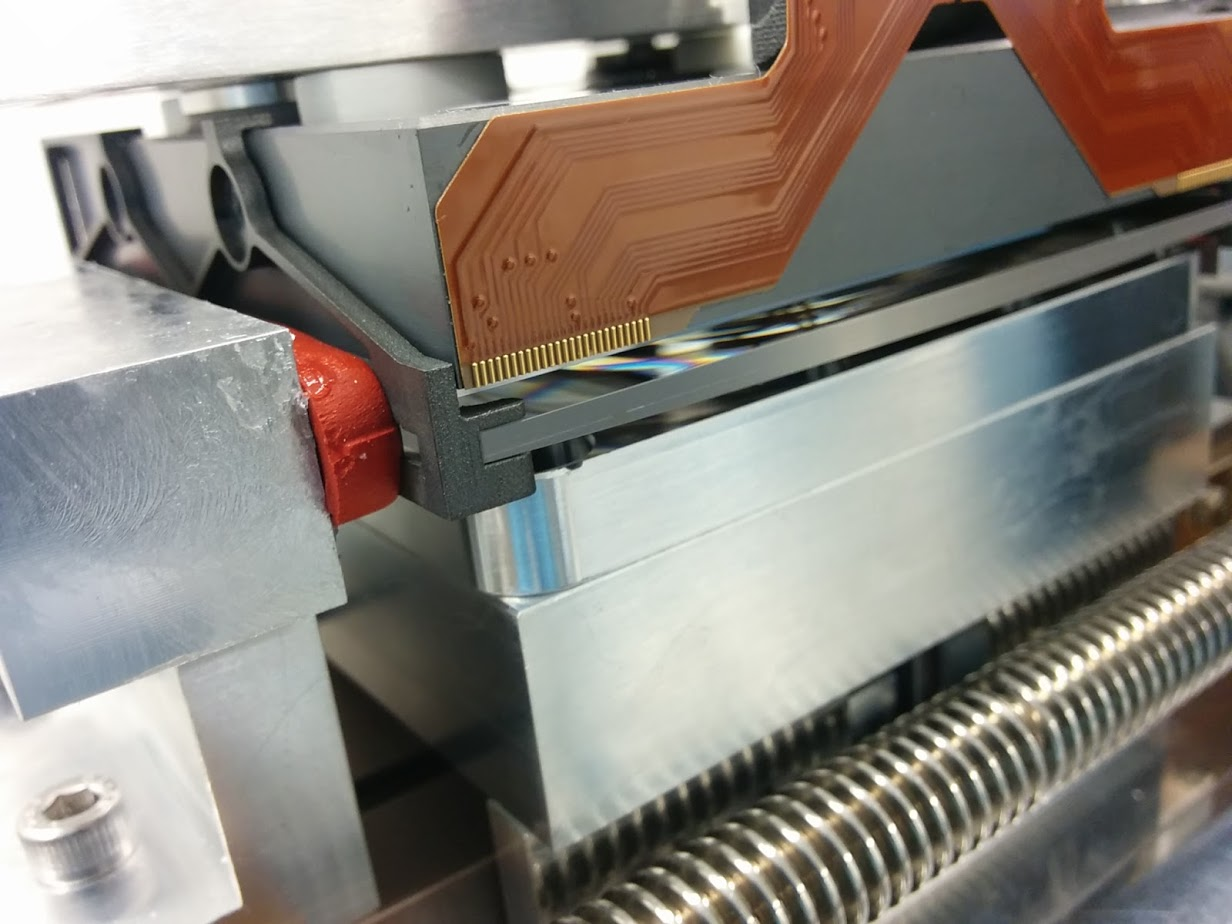 11
https://www.flickr.com/photos/148693675@N04/albums
2016-11-30
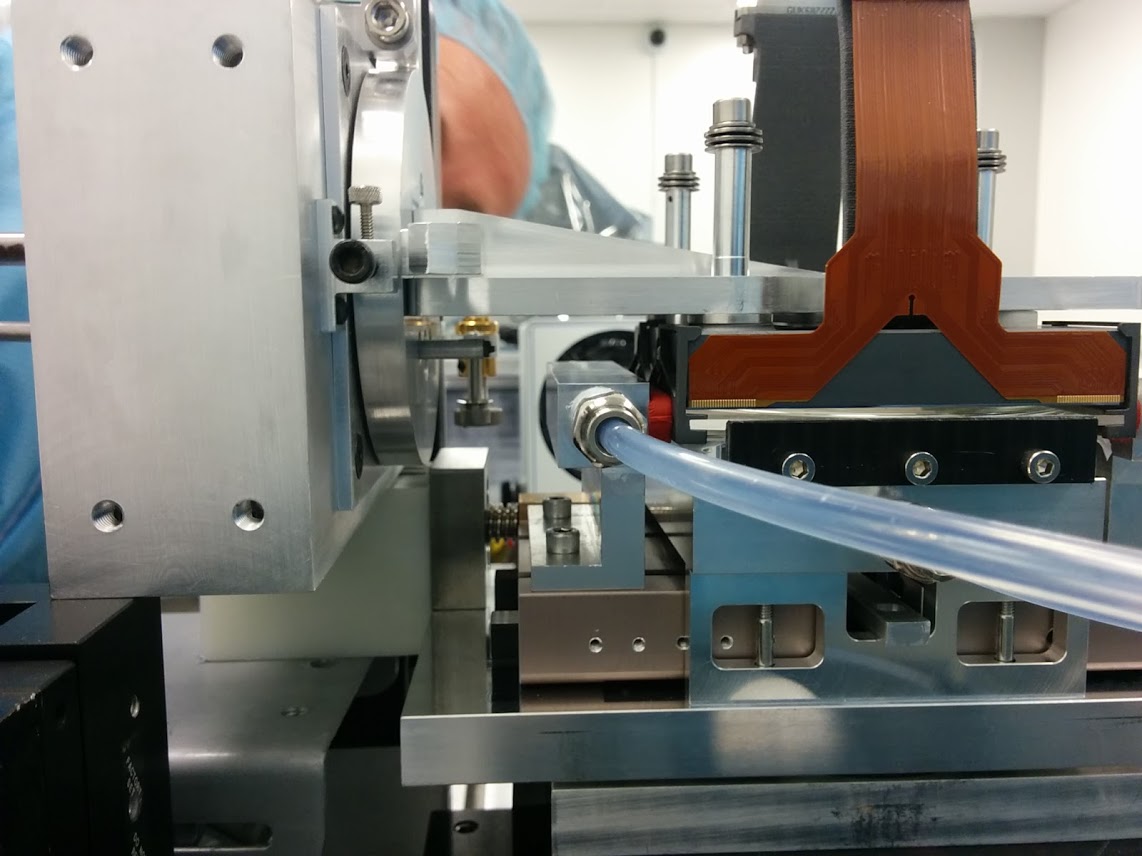 12
https://www.flickr.com/photos/148693675@N04/albums
2016-11-30
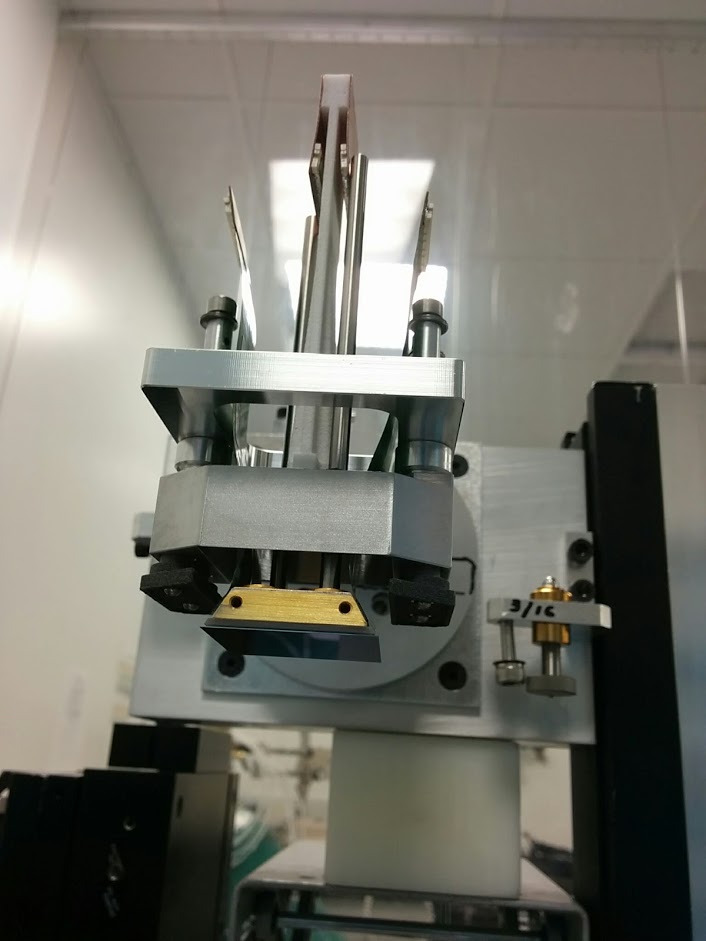 13
https://www.flickr.com/photos/148693675@N04/albums
2016-11-30
Guider part way into its housing
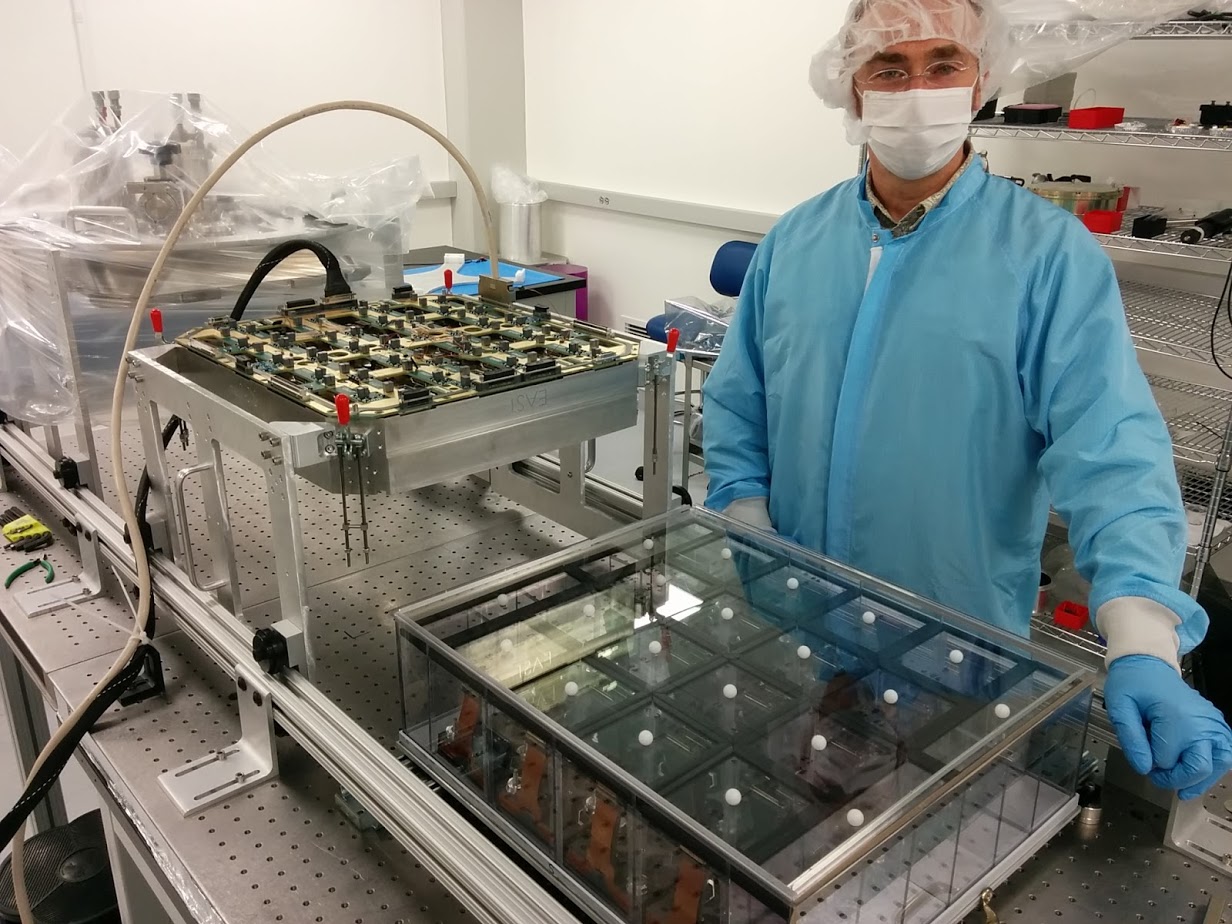 14
https://www.flickr.com/photos/148693675@N04/albums
2016-11-30
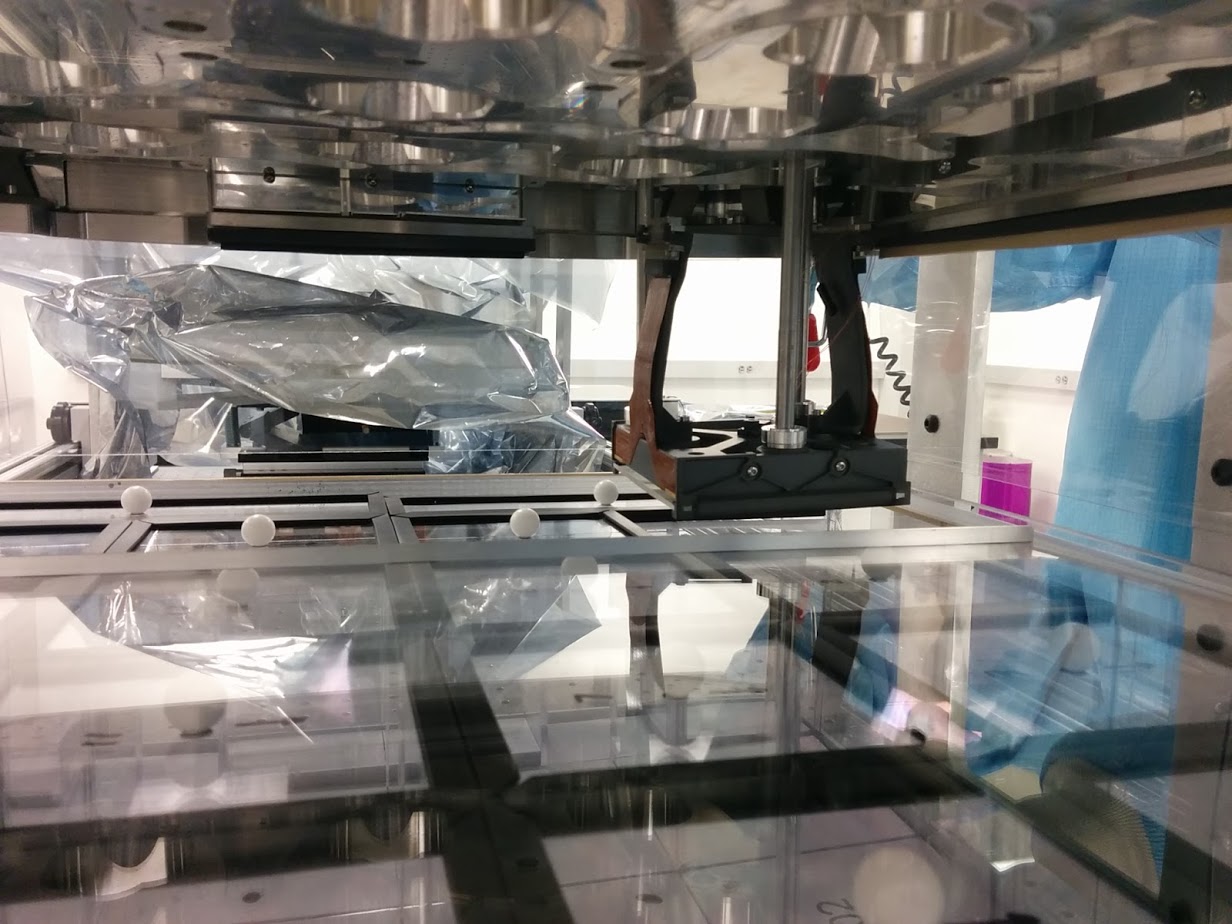 15
https://www.flickr.com/photos/148693675@N04/albums
2016-11-30
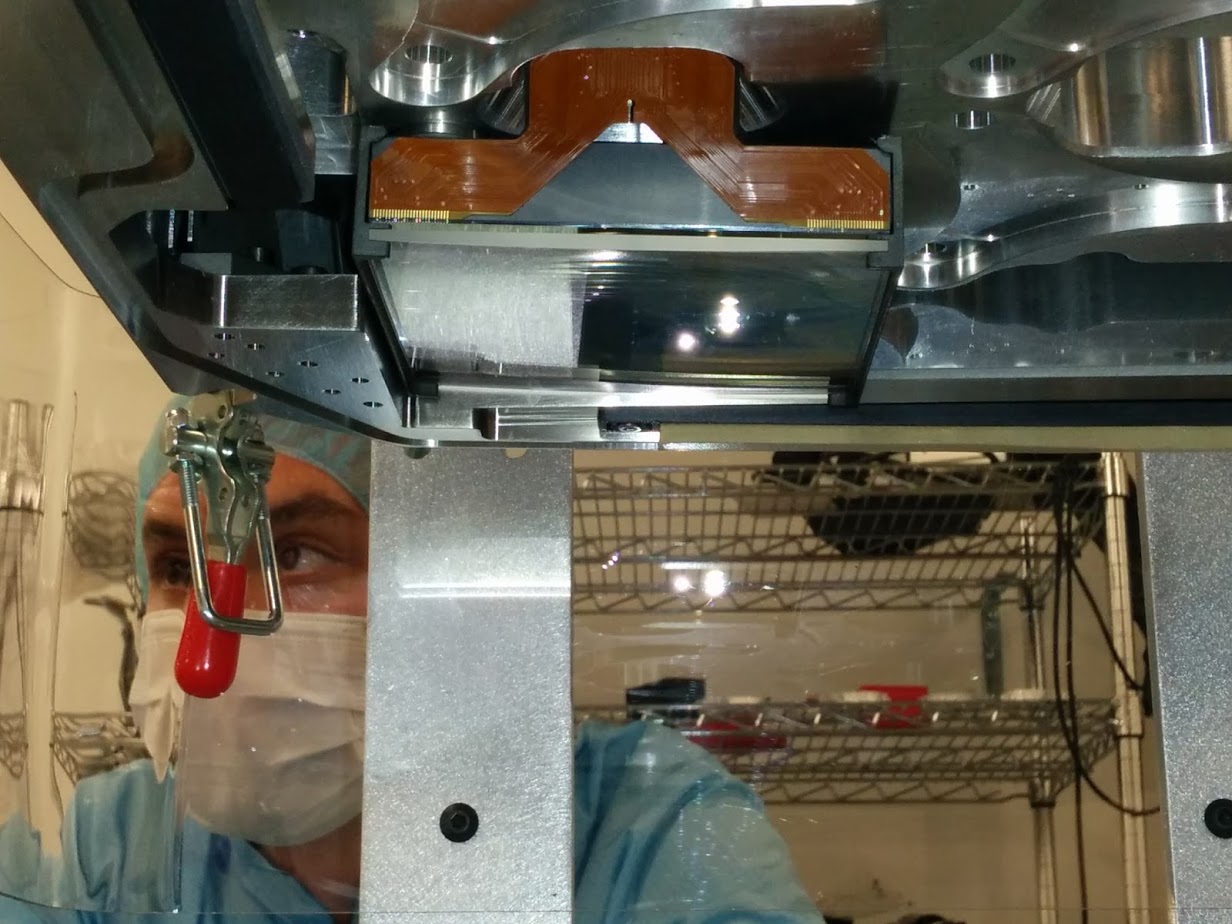 16
https://www.flickr.com/photos/148693675@N04/albums
2016-11-30
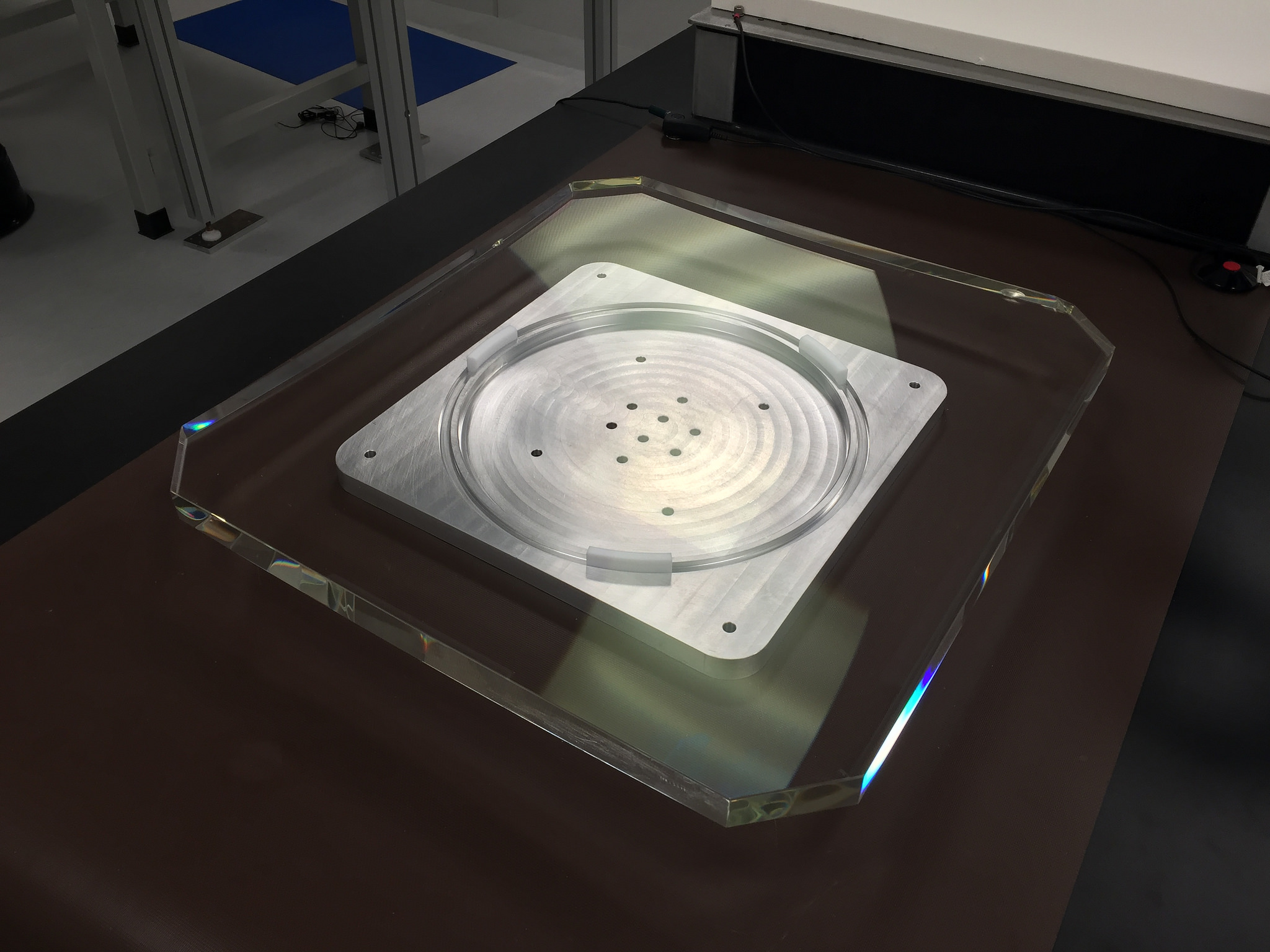 17
https://www.flickr.com/photos/148693675@N04/albums
2016-11-30
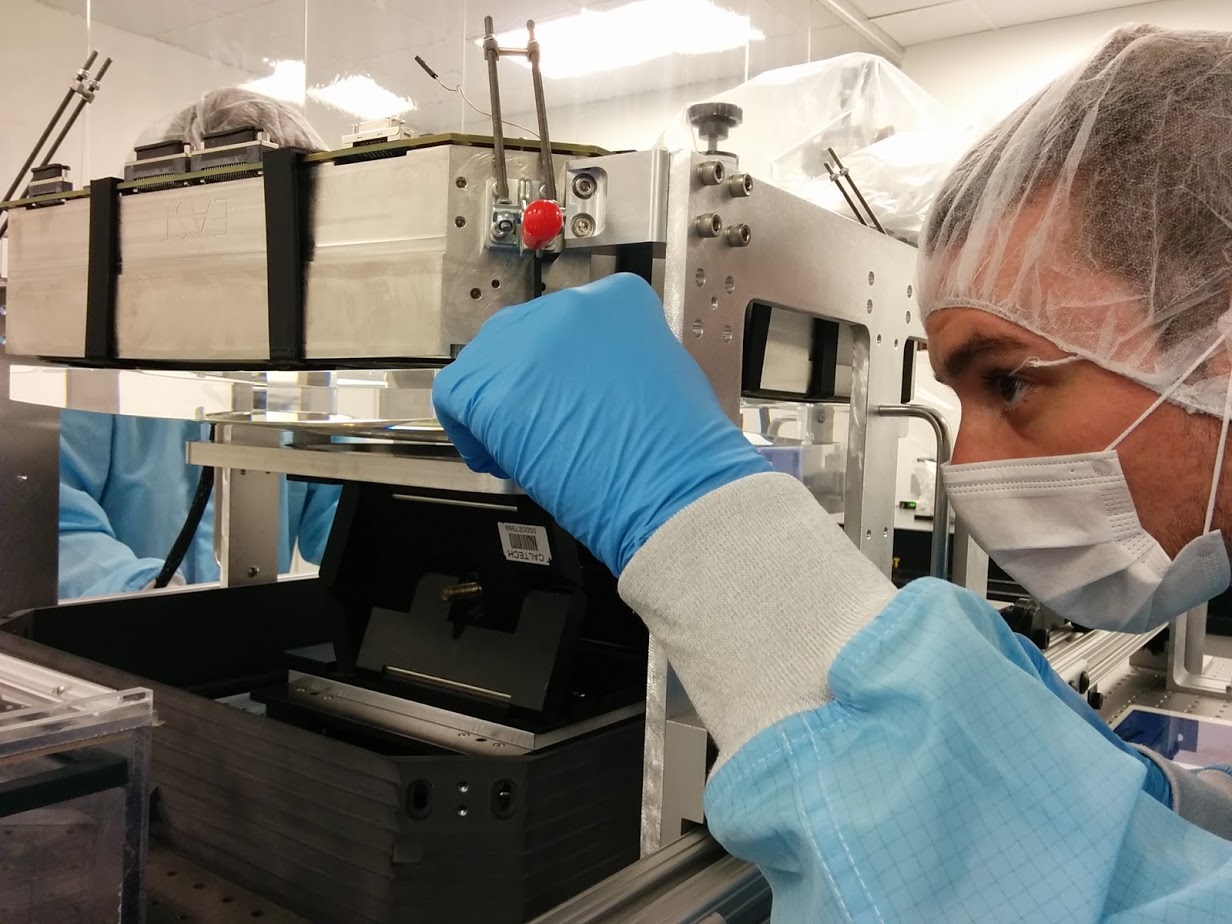 18
https://www.flickr.com/photos/148693675@N04/albums
2016-11-30
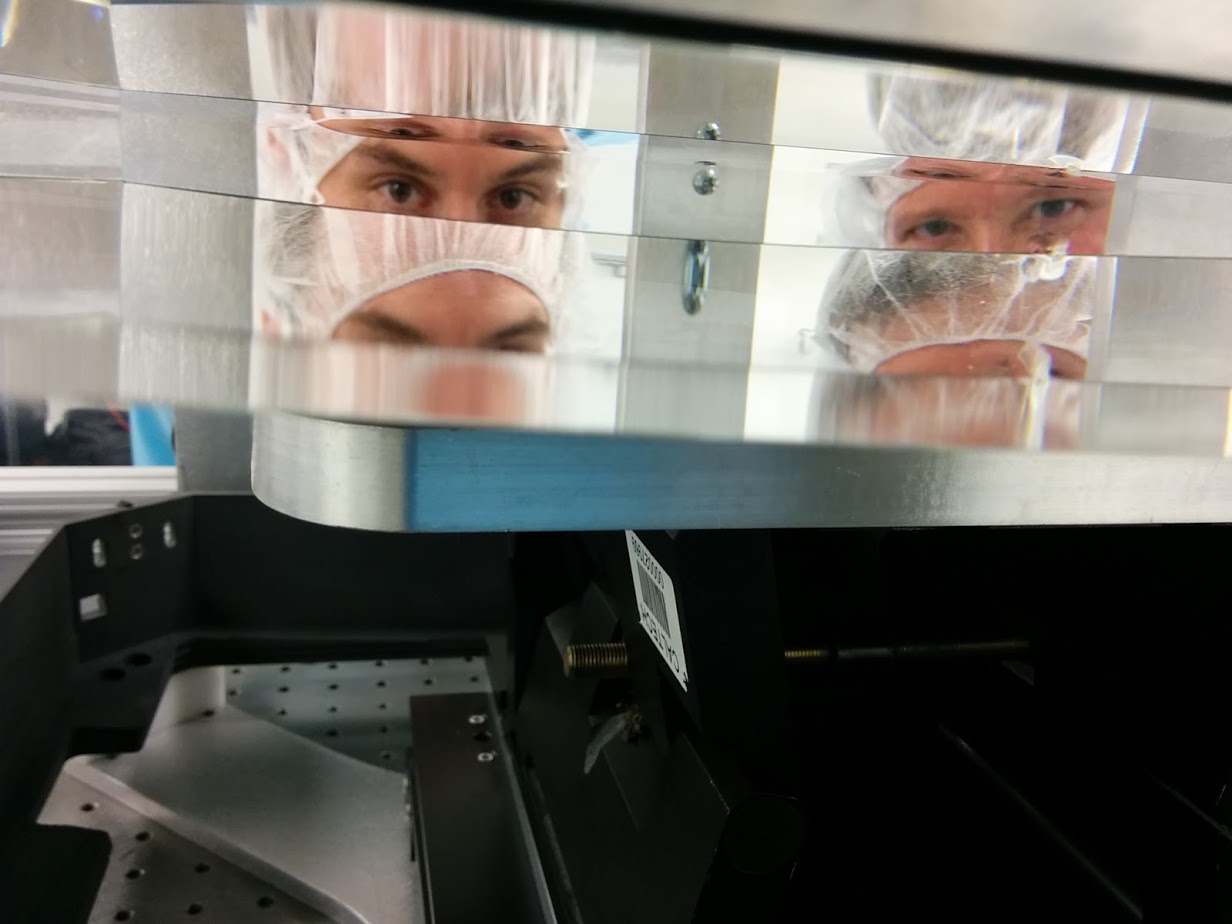 19
https://www.flickr.com/photos/148693675@N04/albums
2016-11-30
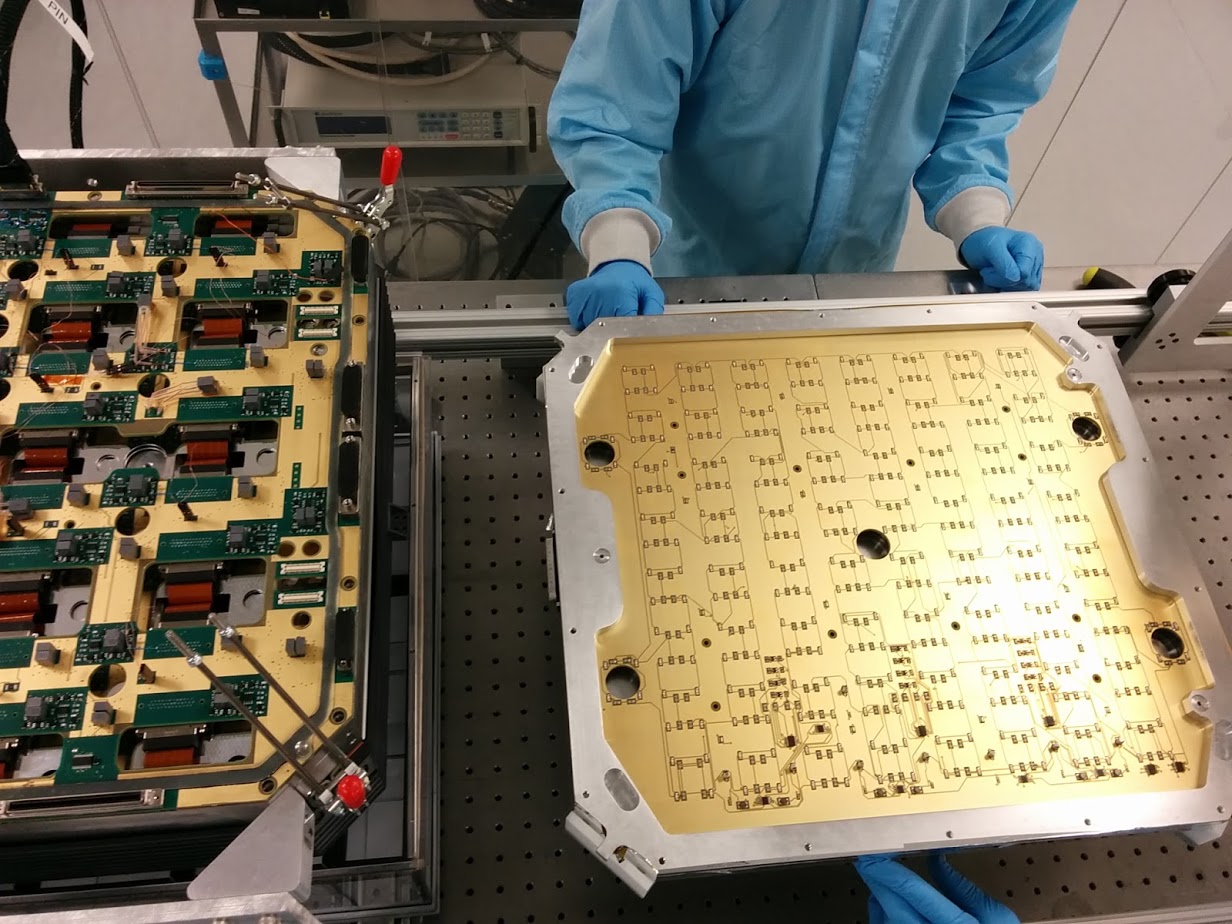 20
https://www.flickr.com/photos/148693675@N04/albums
2016-11-30
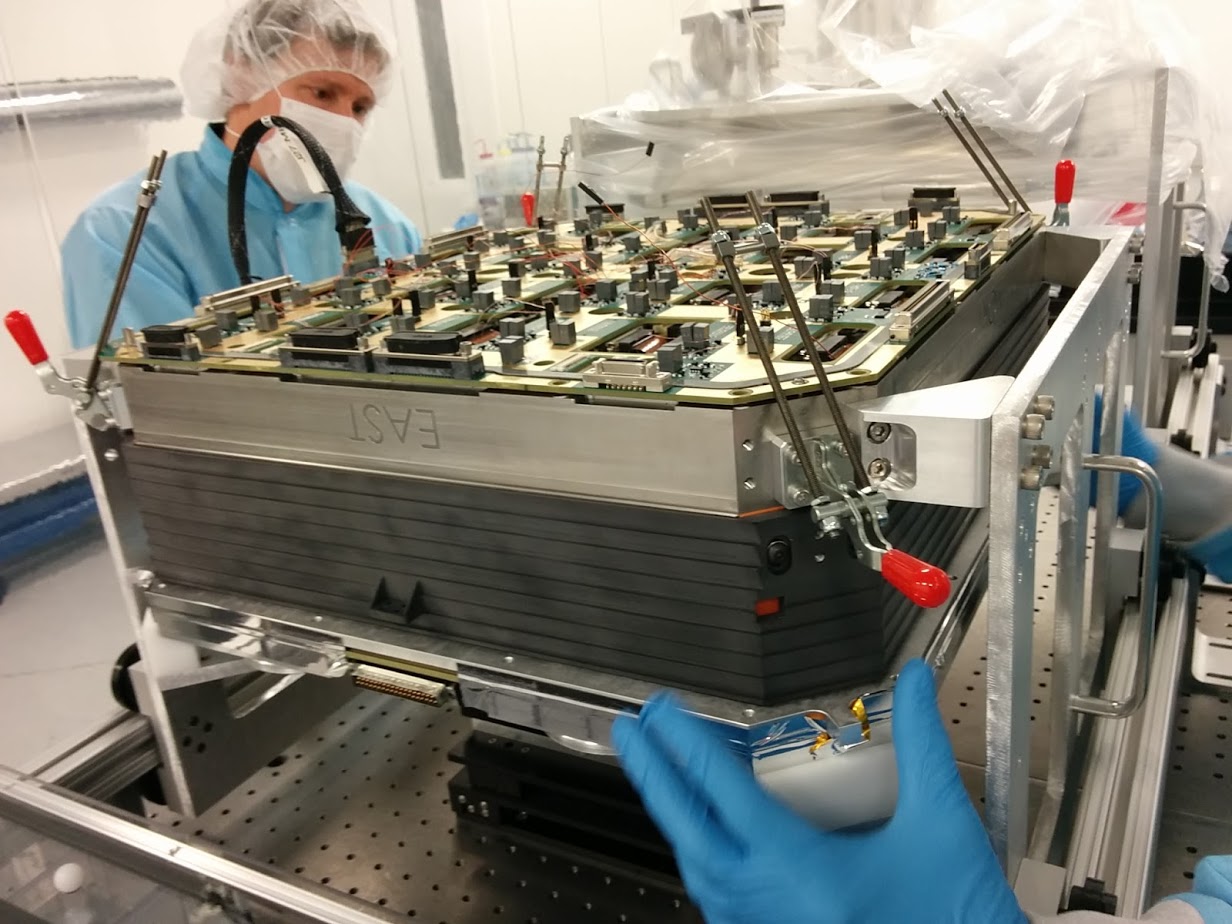 21
https://www.flickr.com/photos/148693675@N04/albums
2016-11-30
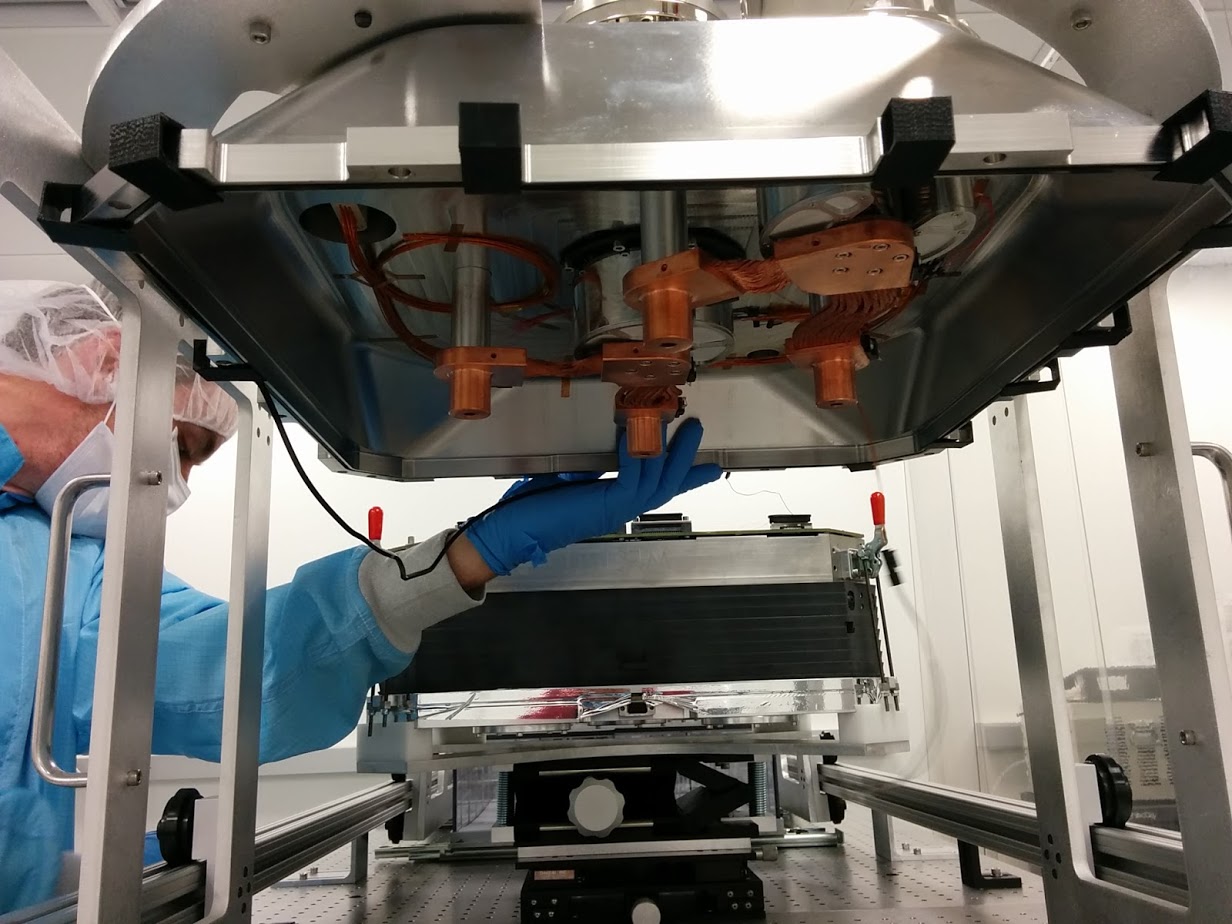 22
https://www.flickr.com/photos/148693675@N04/albums
2016-11-30
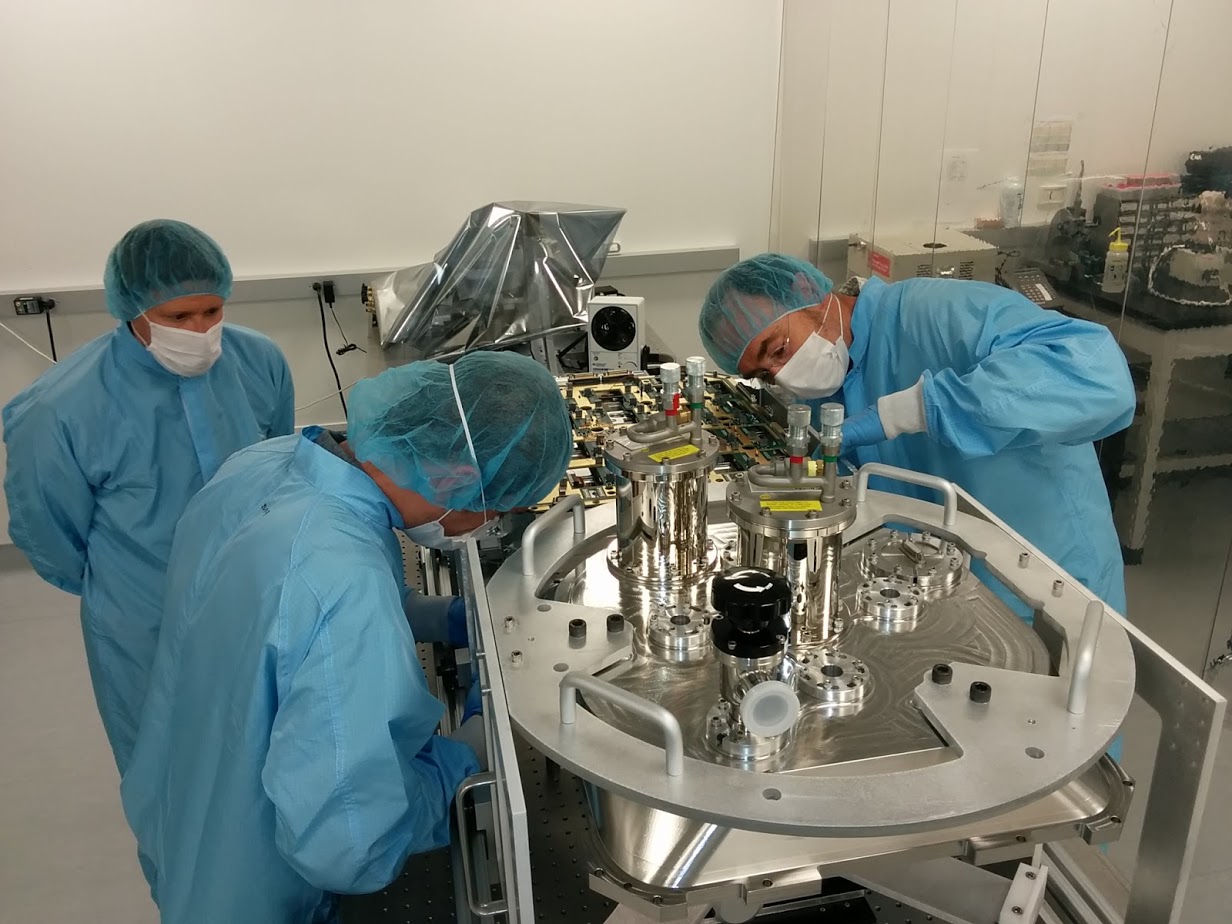 23
https://www.flickr.com/photos/148693675@N04/albums
2016-11-30
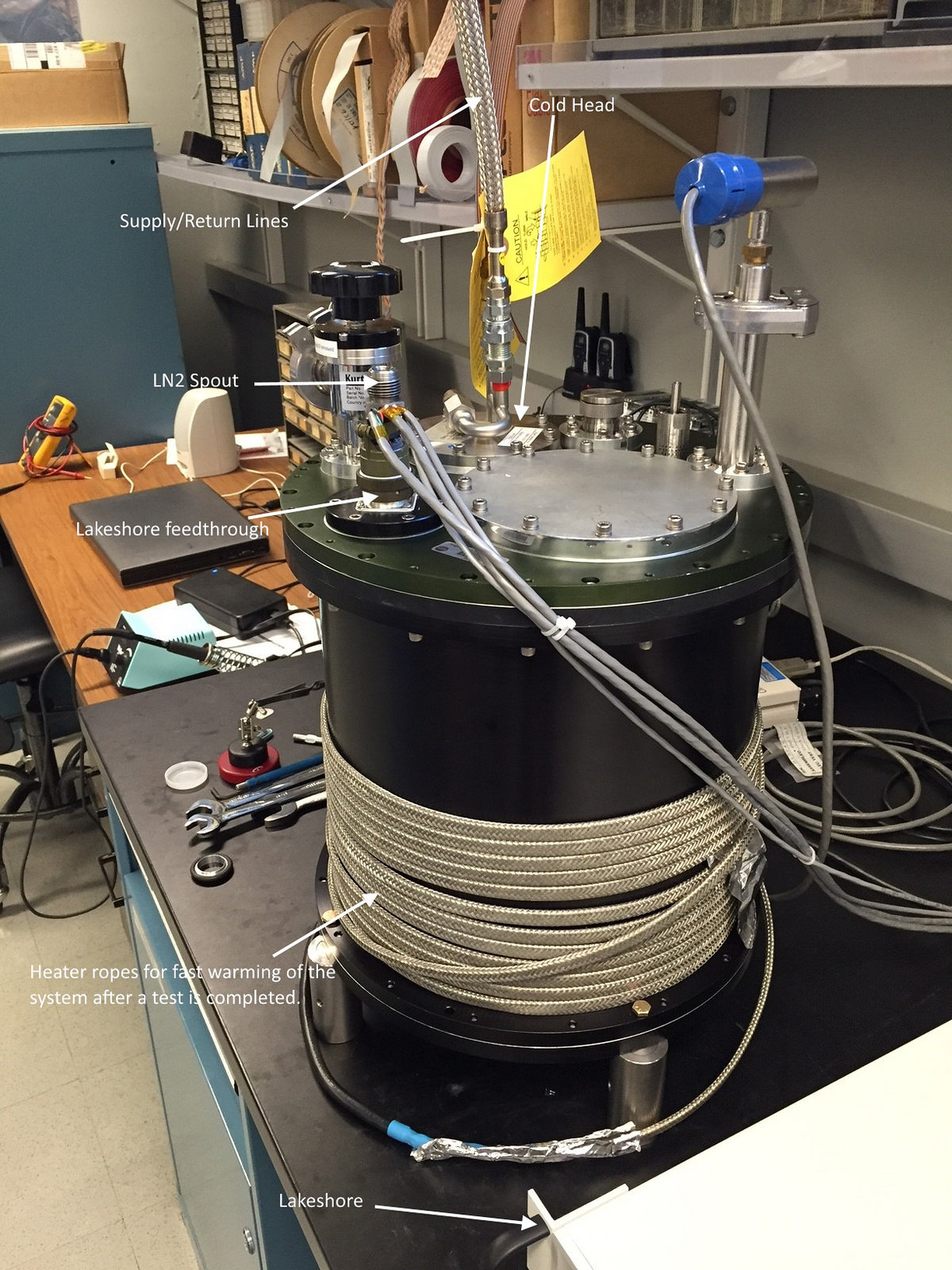 JT Cooler test system
24
https://www.flickr.com/photos/148693675@N04/albums
2016-11-30
25
Cooling power measured at Caltech
https://www.flickr.com/photos/148693675@N04/albums
2016-11-30
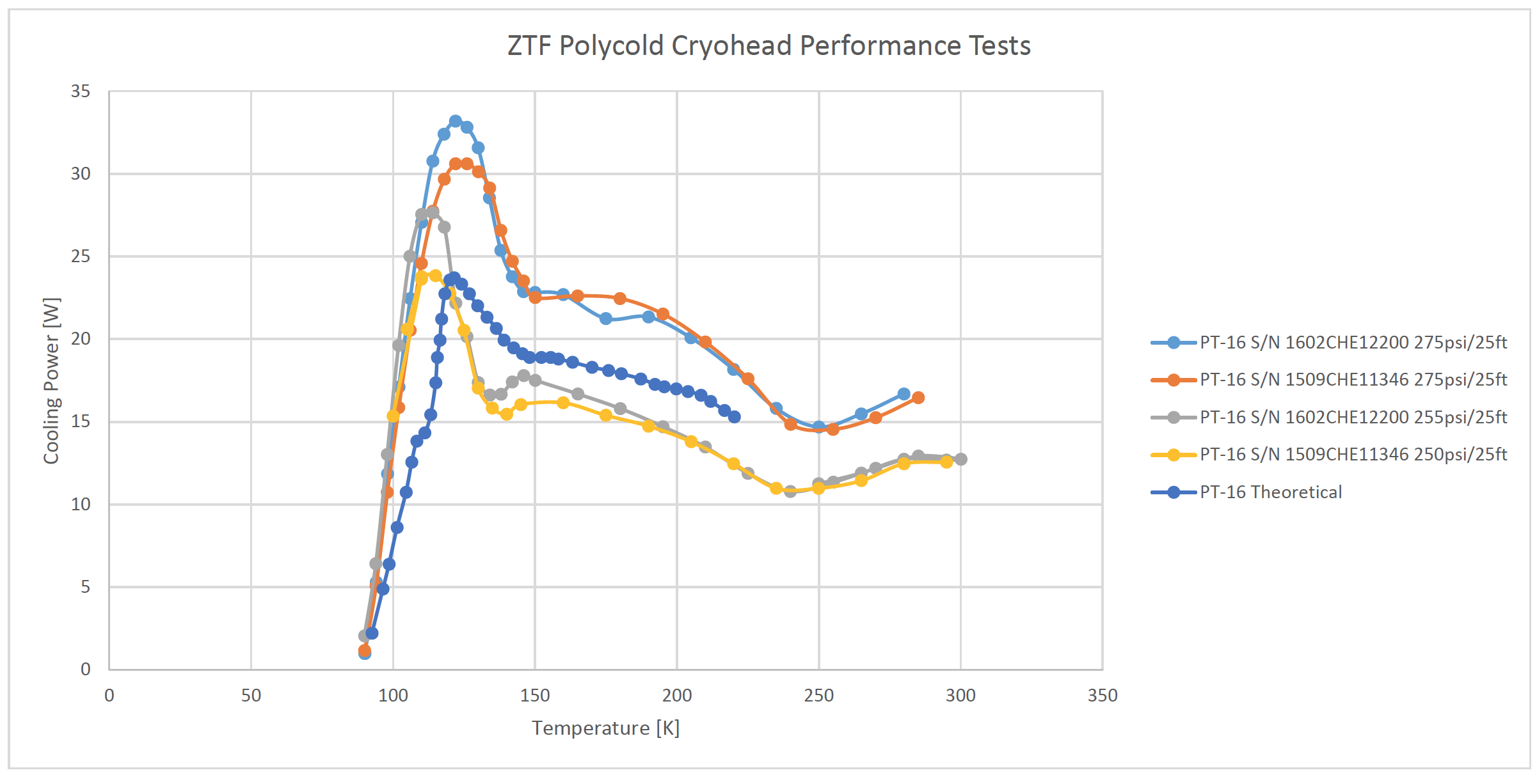 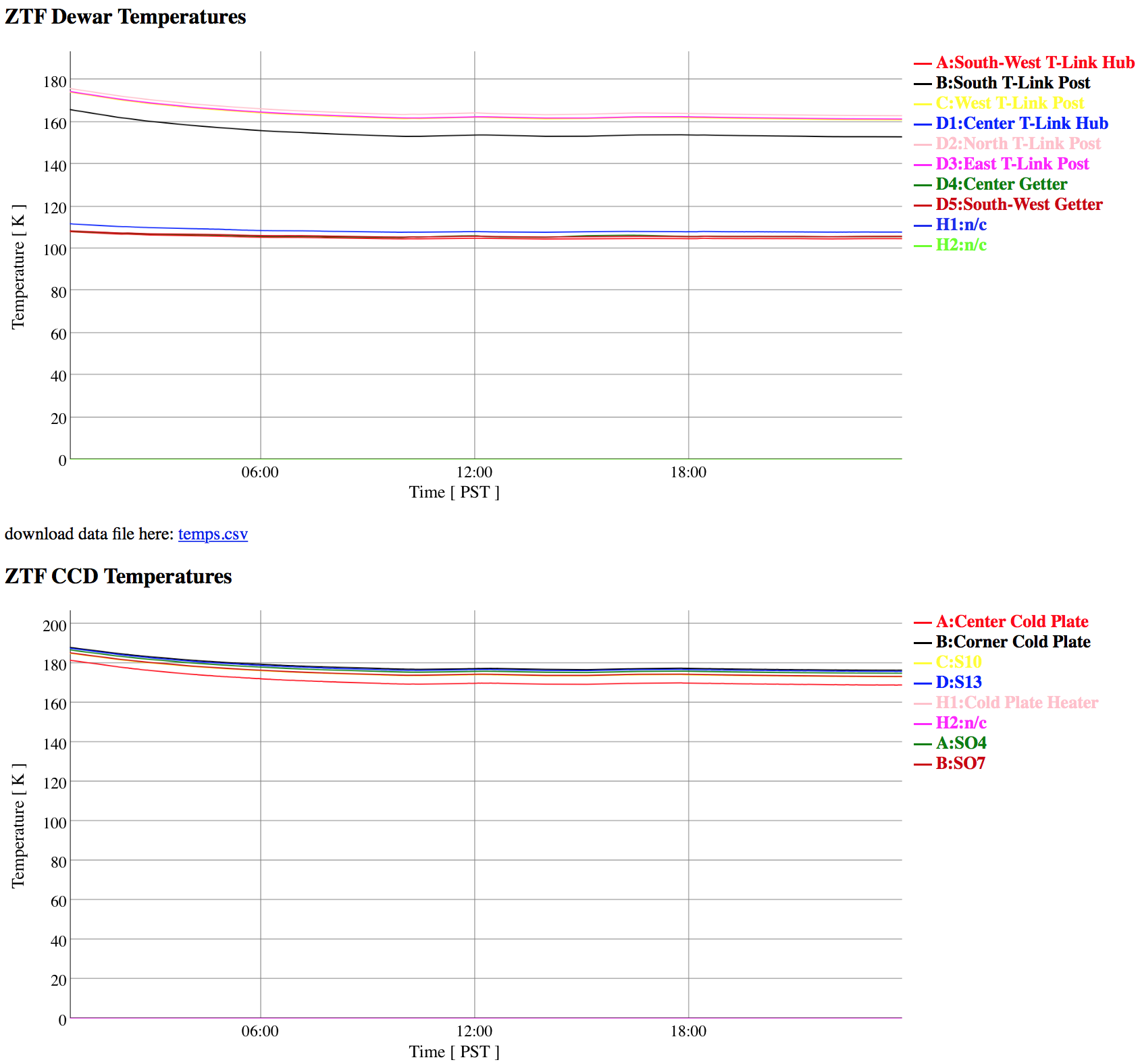 26
https://www.flickr.com/photos/148693675@N04/albums
2016-11-30
Cooling system works
Need new thermal links to bring CCD temperatures down to 155 K with no heater
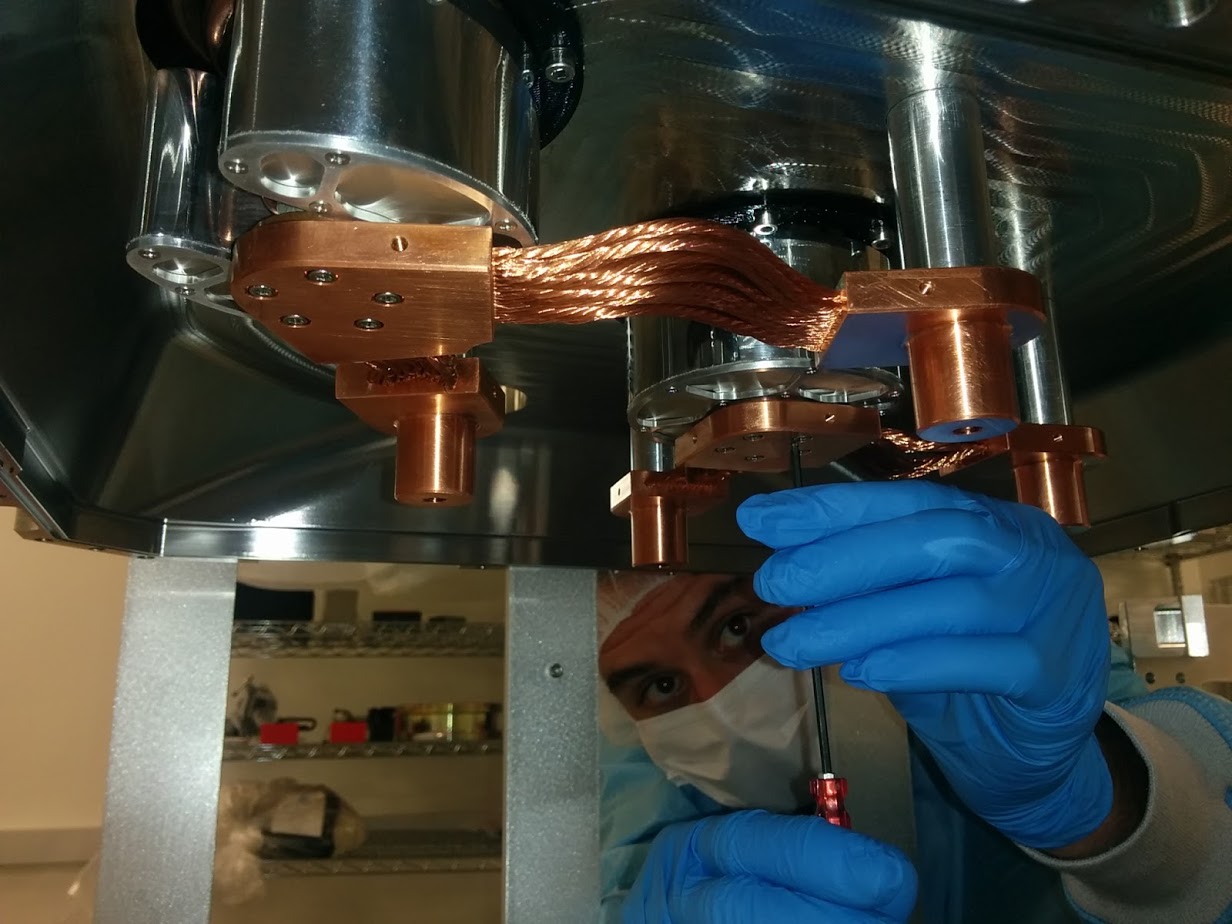 Thermal links and getters
27
These need to be replaced with more conductive links 
CCDs outputs all alive
28
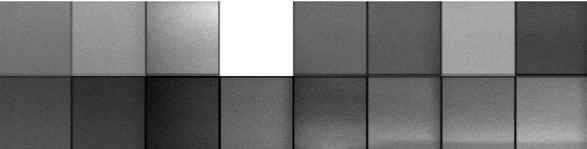 2016-11-30
All CCDs are reading out.
Overscan and prescan in parallel and serial directions is present.
Cosmic rays are present.
Still much work to be done.
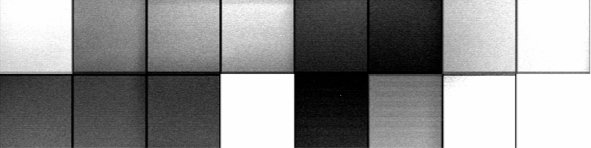 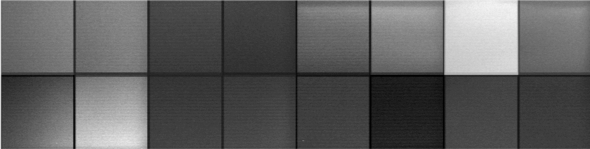 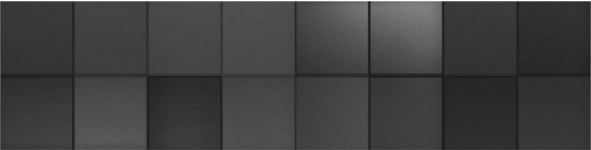 Video Signal (slowed for clarity)
Positive
Video Output
Inverted 
Reference
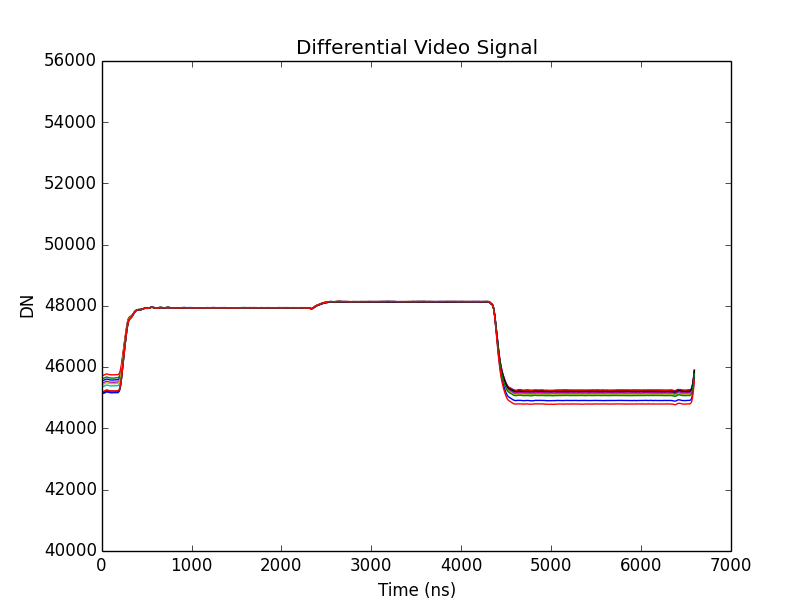 Differential
Video Output
Reduced feedthrough
Faster settling
Noise immunity
Automated Testing Data
With 72 total video channels, test automation is essential. E.g…

 Feedthrough pulse height vs RG_low level for 64 channels: 
 Data acquired and analyzed automatically in ~15 minutes.
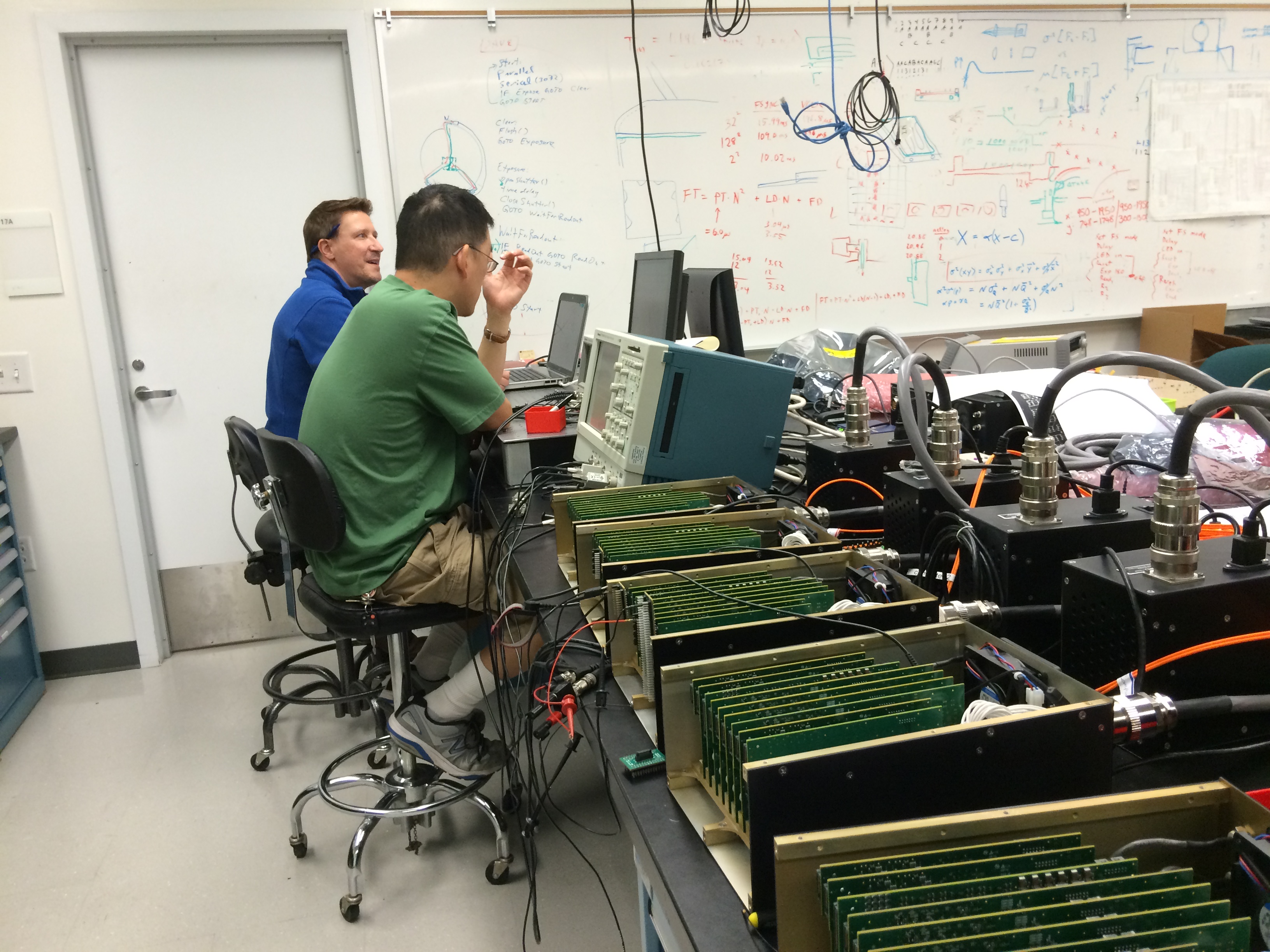 31
Dec 2015
https://www.flickr.com/photos/148693675@N04/albums
2016-11-30
Stephen Kaye, EE

Peter Mao, Physicist
STA Archon CCD controllers
One per quadrant, one for guide/focus
Automated Test Example
Controller-only crosstalk test
 Response on each channel versus the other 15. (one of 5 controllers)
Large data set taken and analyzed without interaction.
Waveform Definition Language (WDL)
Developed “compiler” for language that waveforms and sequences to be defined by timing rules.
Timing and voltages can be parameterized. 
Parameter can then be manipulated by scripts which automate tests.
Can support many permutations of variable clock levels, shifting direction, and waveform timing.
Can implement dependencies of one bias voltage on another etc.
34
Robot for filter exchanger
https://www.flickr.com/photos/148693675@N04/albums
2016-11-30
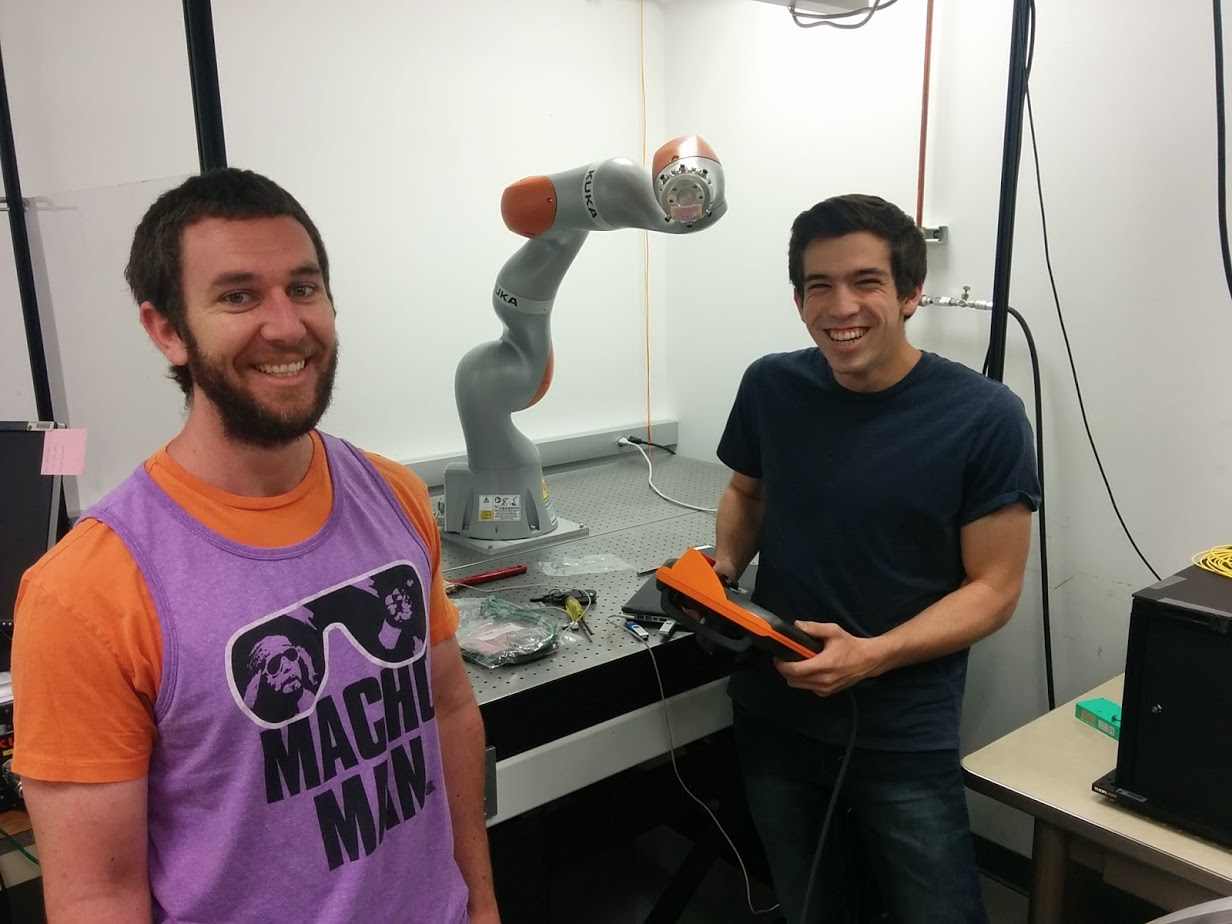 Michael Porter, ME:
Filter Exchanger design
Kuka Robot
Jake Zimmer, 
Intern: magnetic latch sensing
35
Full P48 solid model
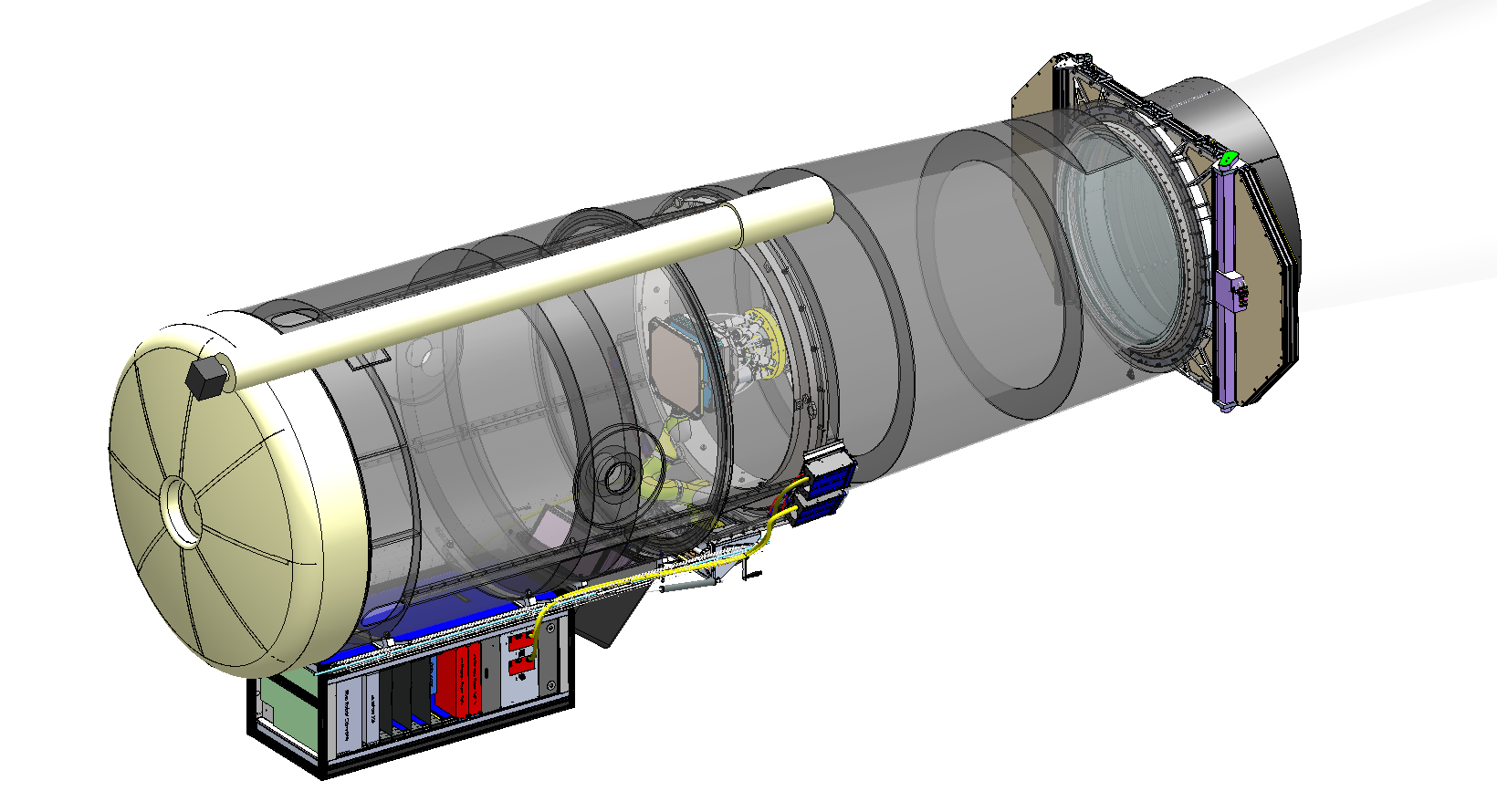 https://www.flickr.com/photos/148693675@N04/albums
2016-11-30
36
New forward baffle
Cutaway (spiders suppressed)
https://www.flickr.com/photos/148693675@N04/albums
2016-11-30
Bonn Shutter
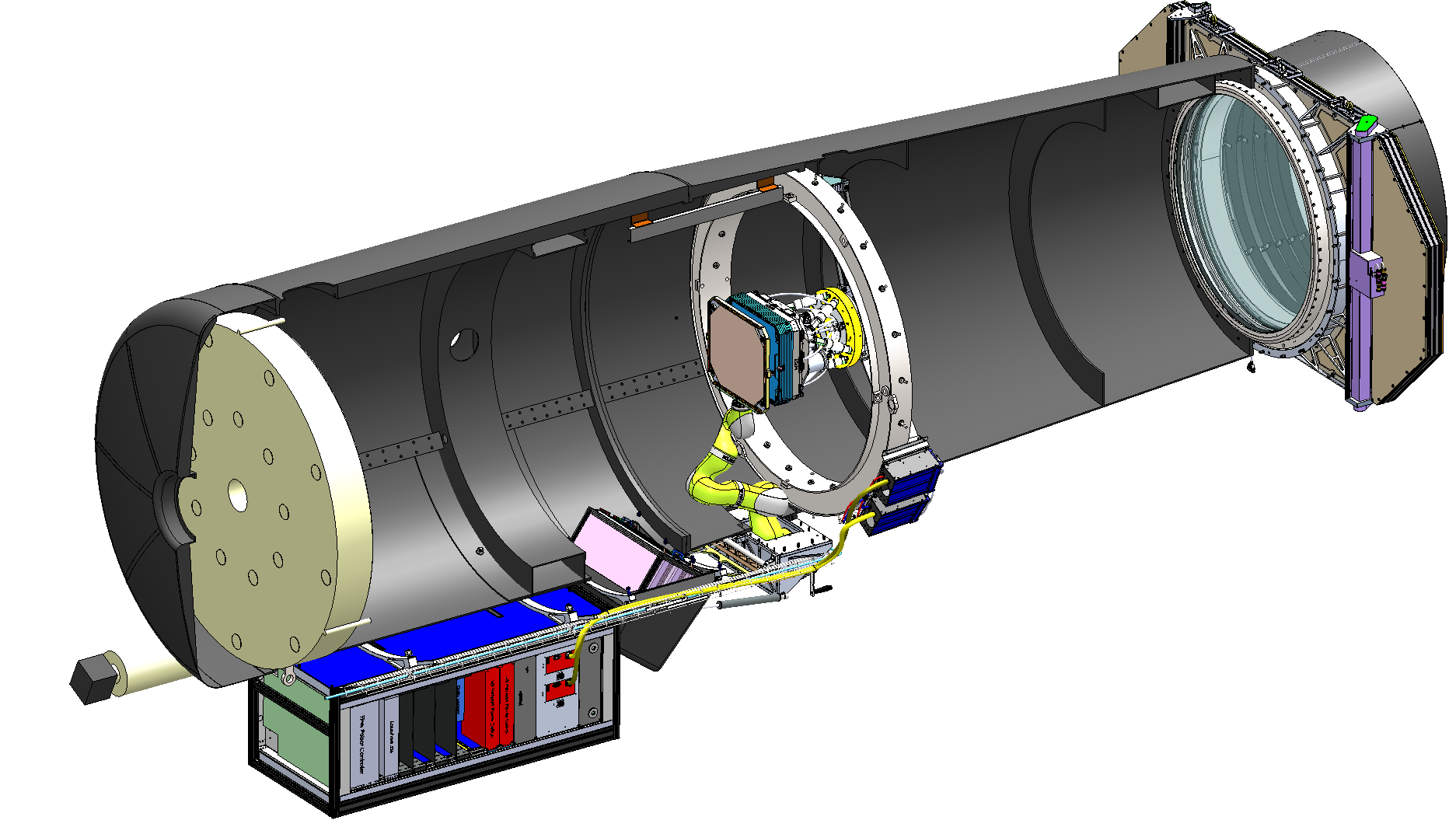 CCD controllers outside end of spiders
Filter filter exchange robot
Filter storage closet docks through manhole
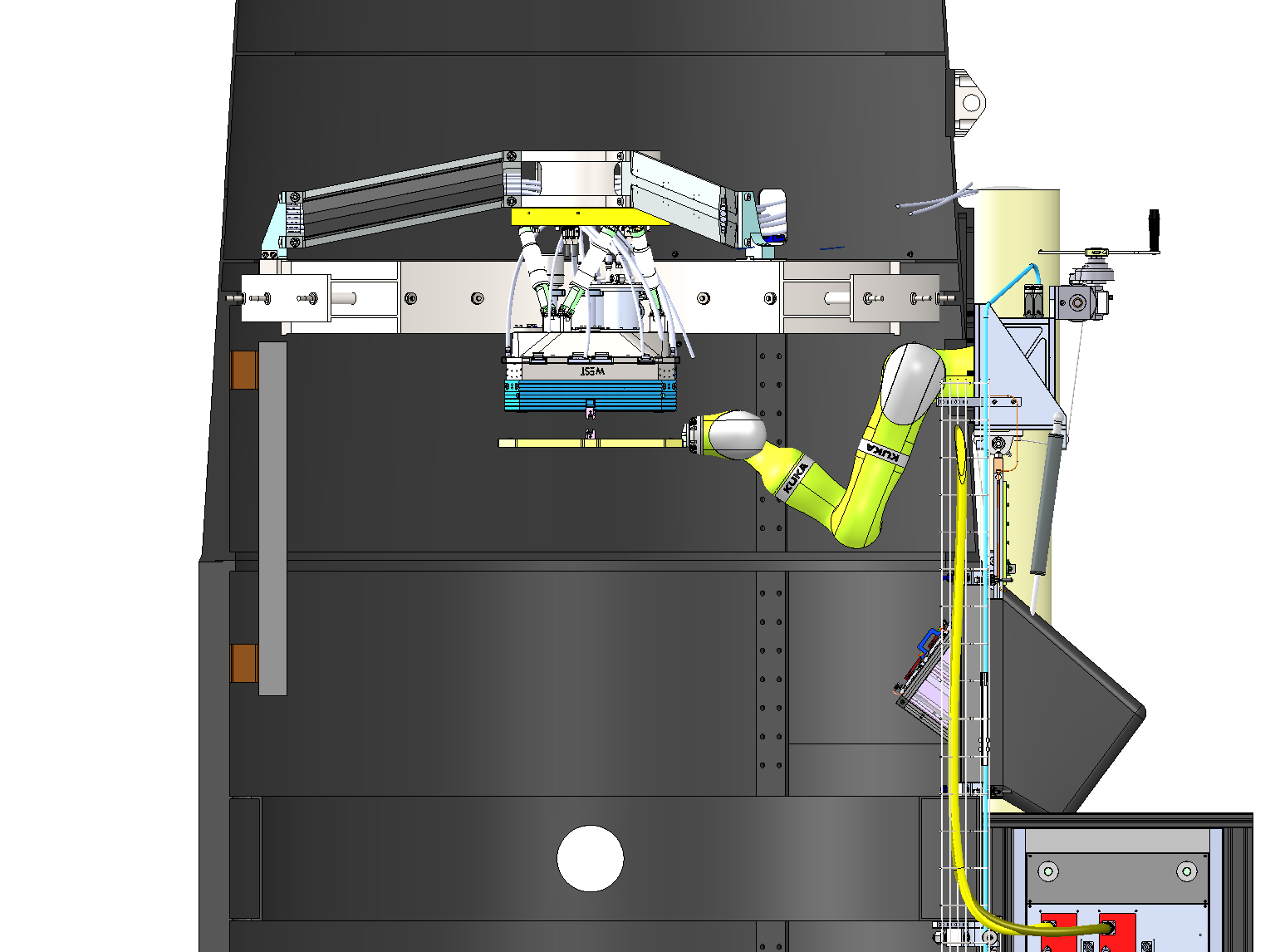 37
Filter deployment
https://www.flickr.com/photos/148693675@N04/albums
2016-11-30
Redundant latching mechanisms, fully captive at all times
38
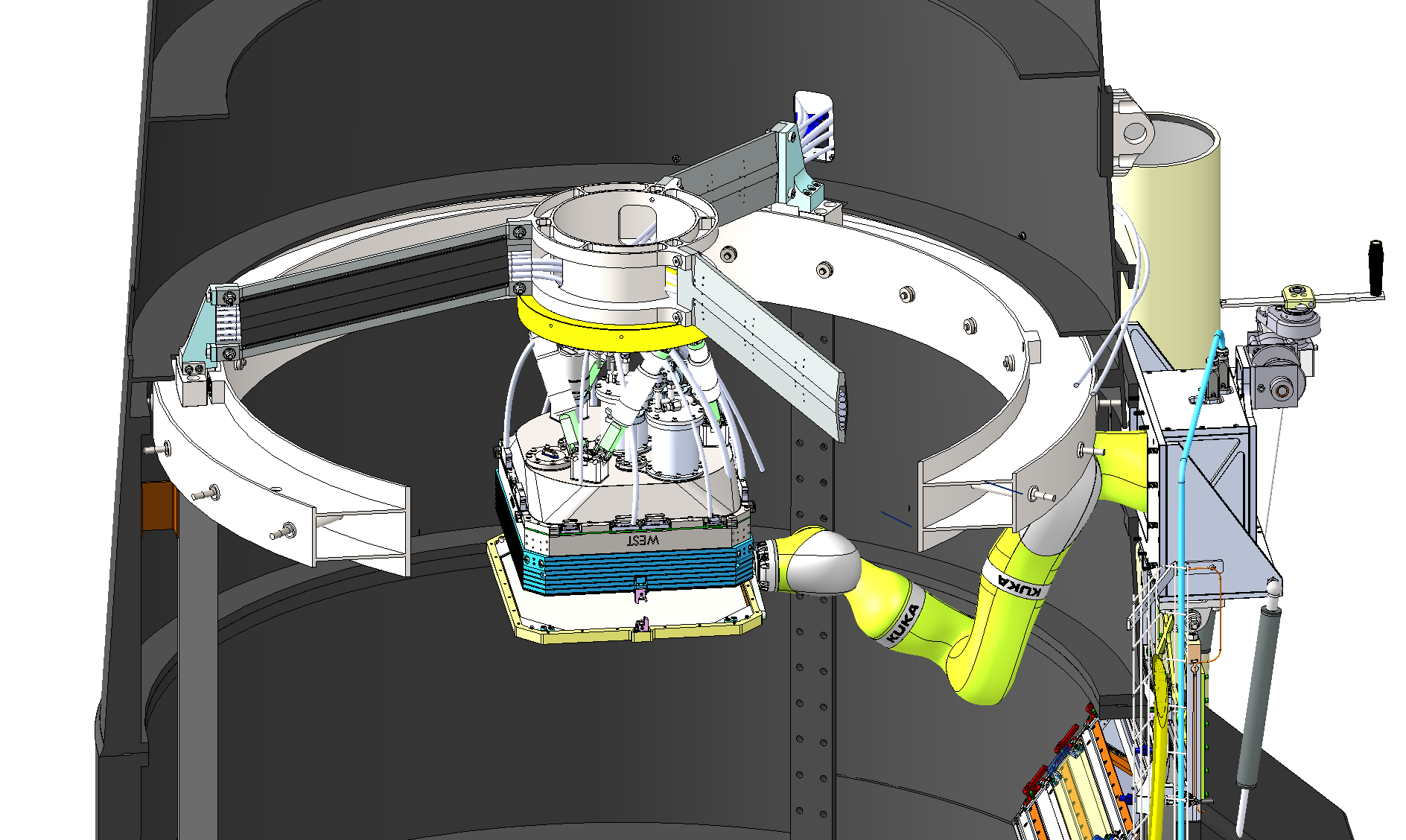 Only 23% beam obstruction by instrument + spiders
Cables and refrigerant lines hidden inside spiders.
https://www.flickr.com/photos/148693675@N04/albums
2016-11-30
Robot retracts and parks under ring girder so no additional beam obstruction
39
Forward baffle
https://www.flickr.com/photos/148693675@N04/albums
2016-11-30
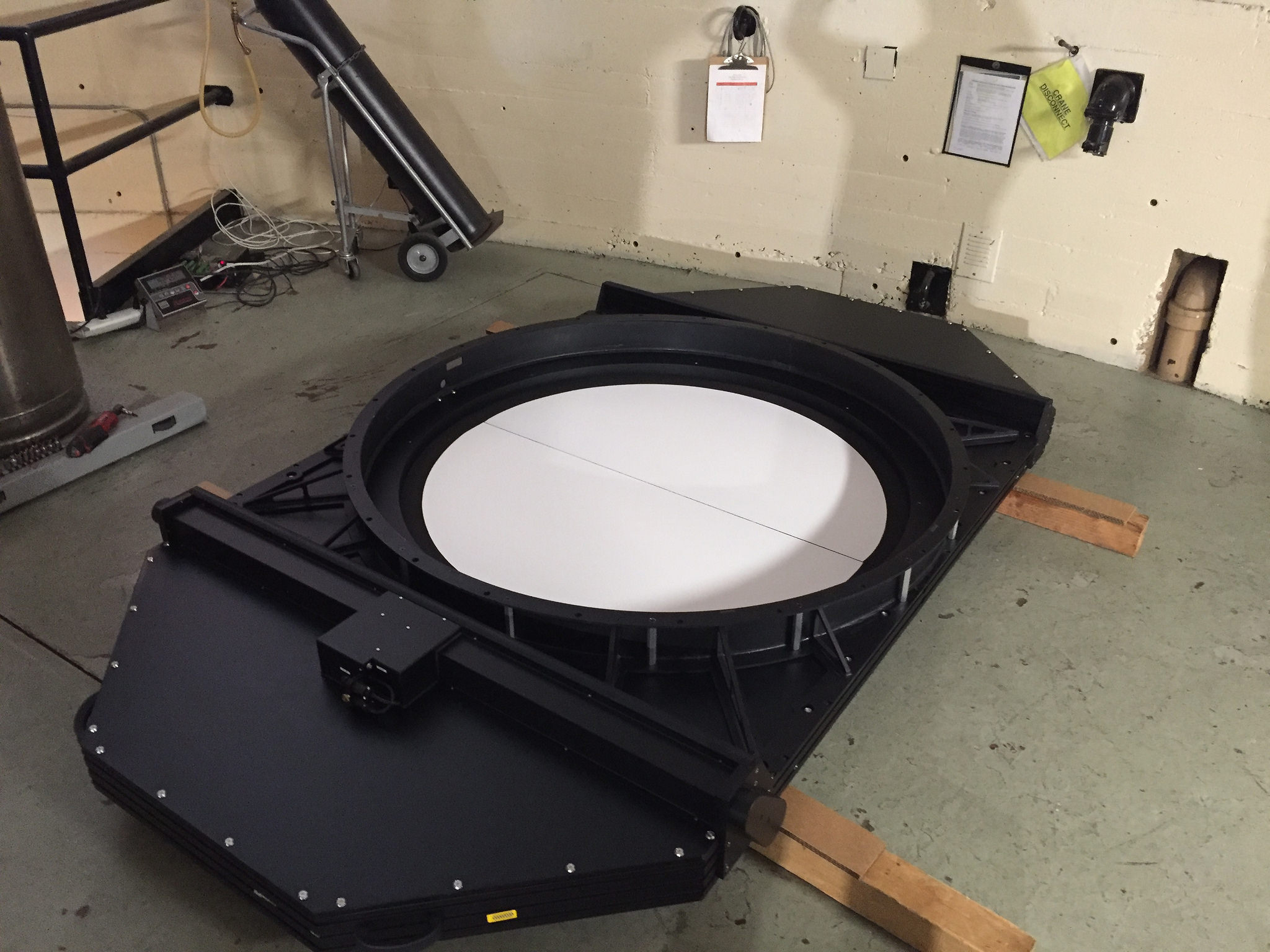 40
Bonn Shutter on dome floor
https://www.flickr.com/photos/148693675@N04/albums
2016-11-30
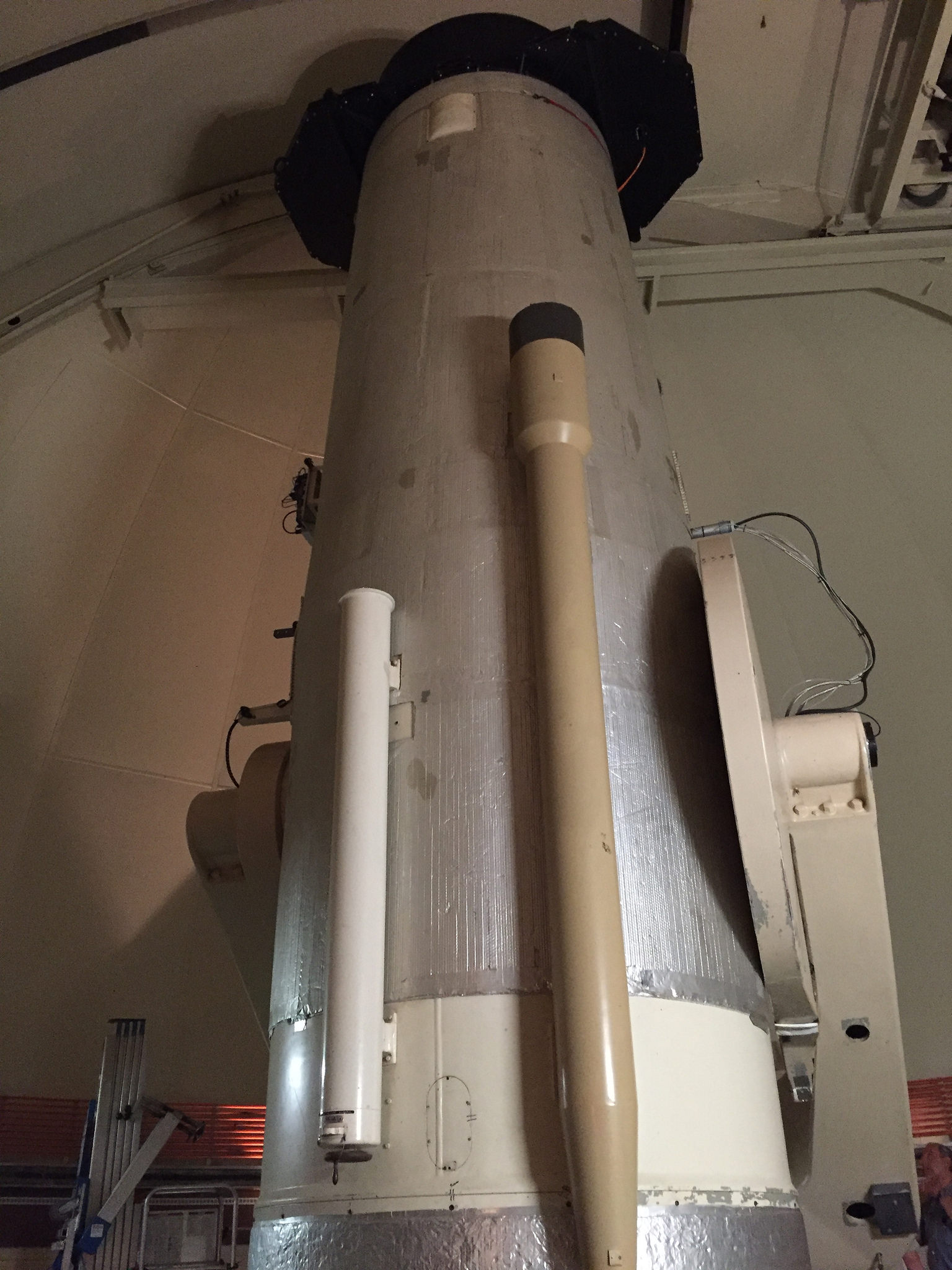 41
https://www.flickr.com/photos/148693675@N04/albums
2016-11-30
Modest increasein area presented to wind
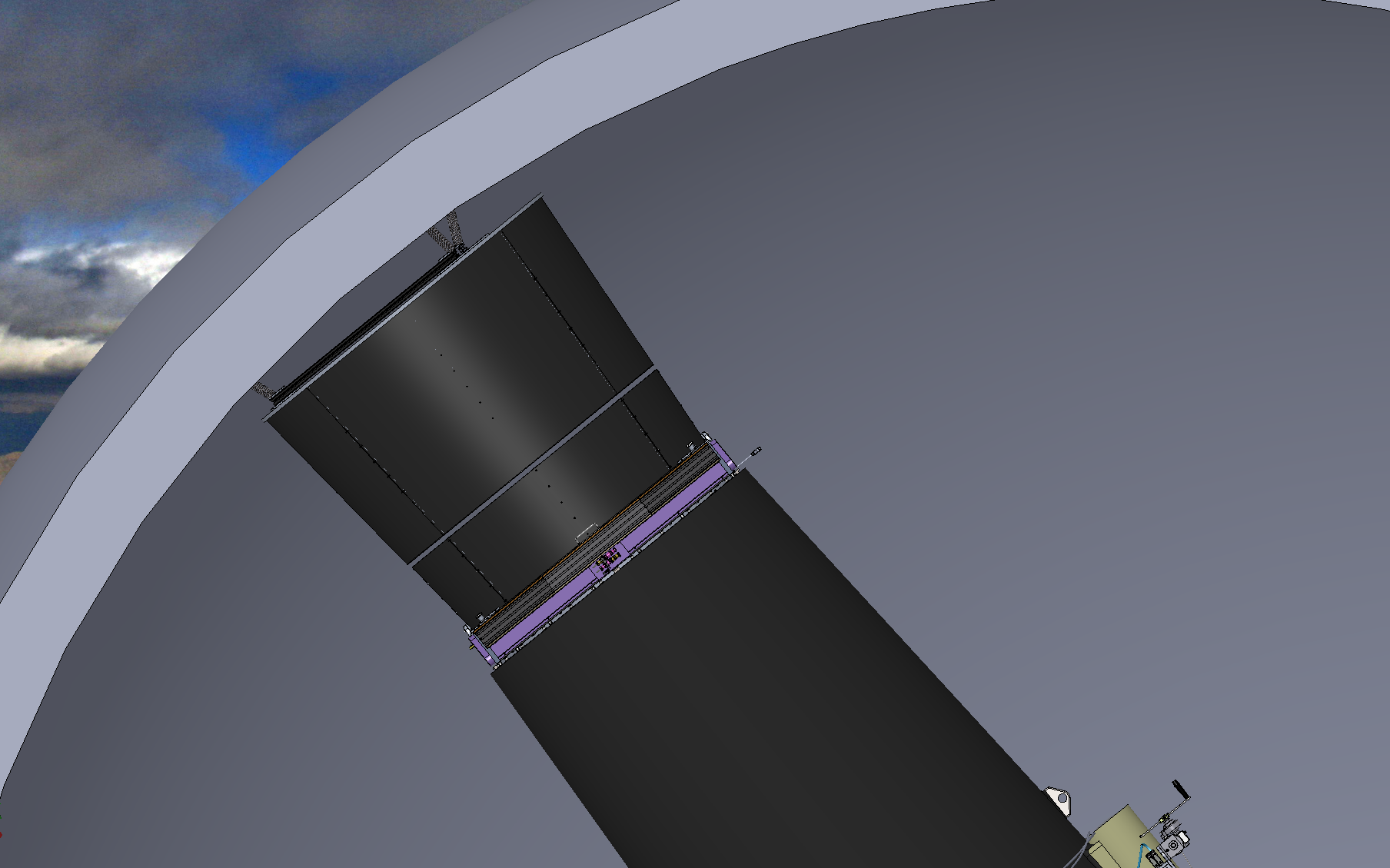 In position
Flat field illuminator
42
Almost light tight when aligned: ~2” gap with soft gaskets
https://www.flickr.com/photos/148693675@N04/albums
2016-11-30
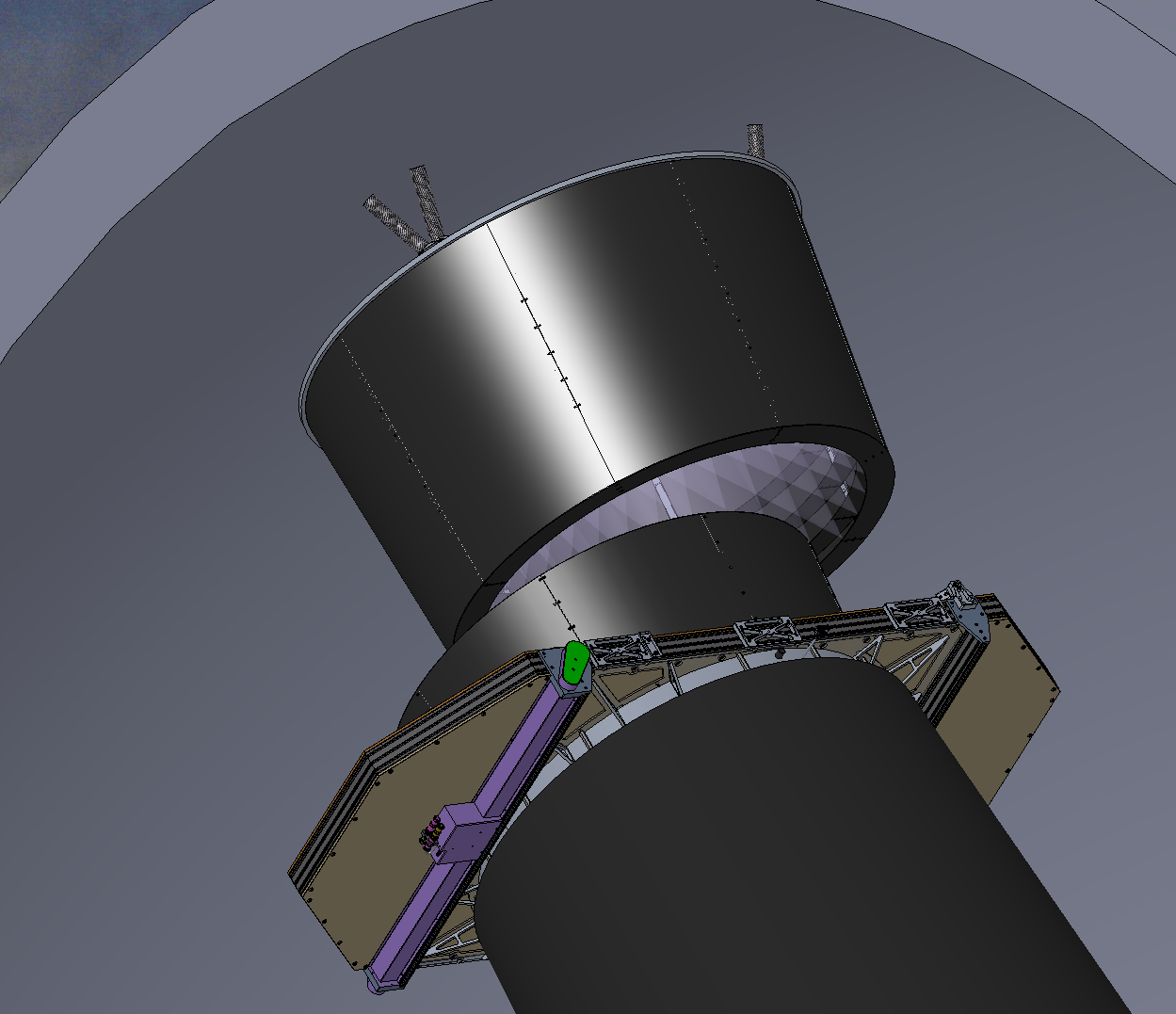 Moving into position
Ring of LEDs in various colors mounted to illuminator baffle, not telescope.
Fine encoder over short distance around dome docking location allows telescope to move to actual dome position, so dome positioning not critical.
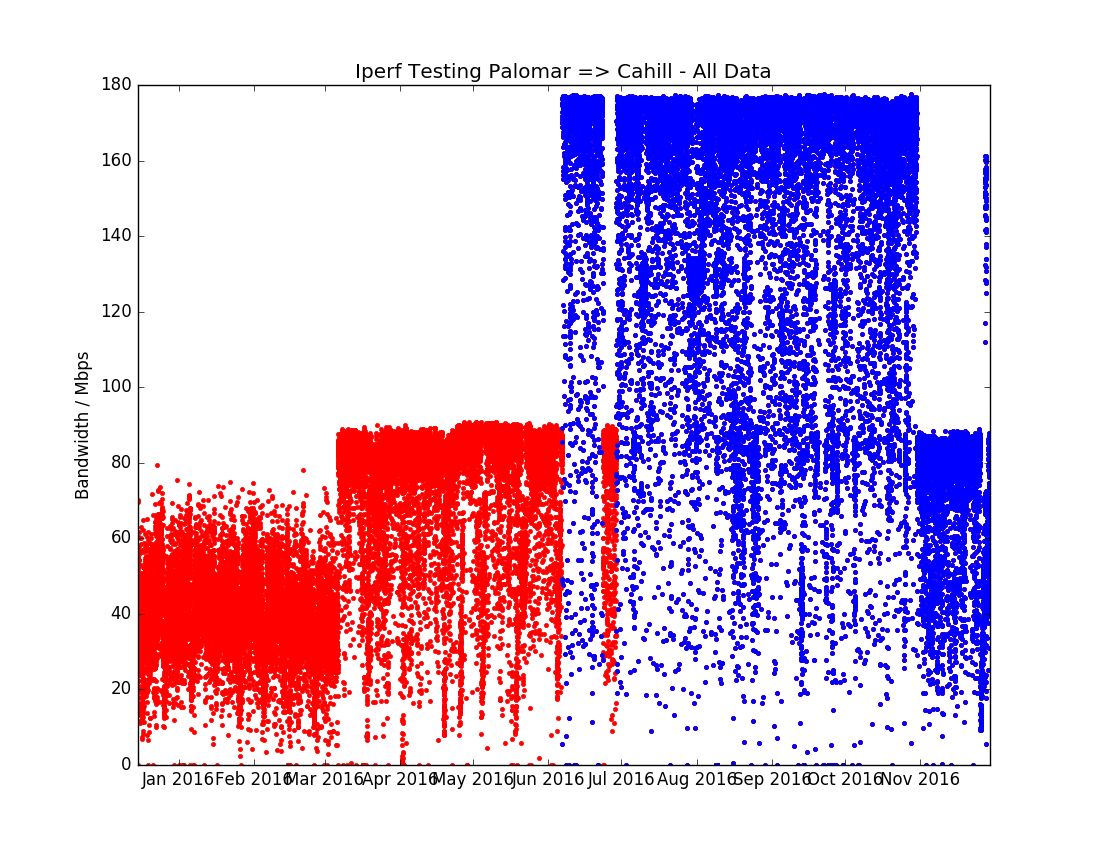 43
Data link rate monitoring
2016-11-30
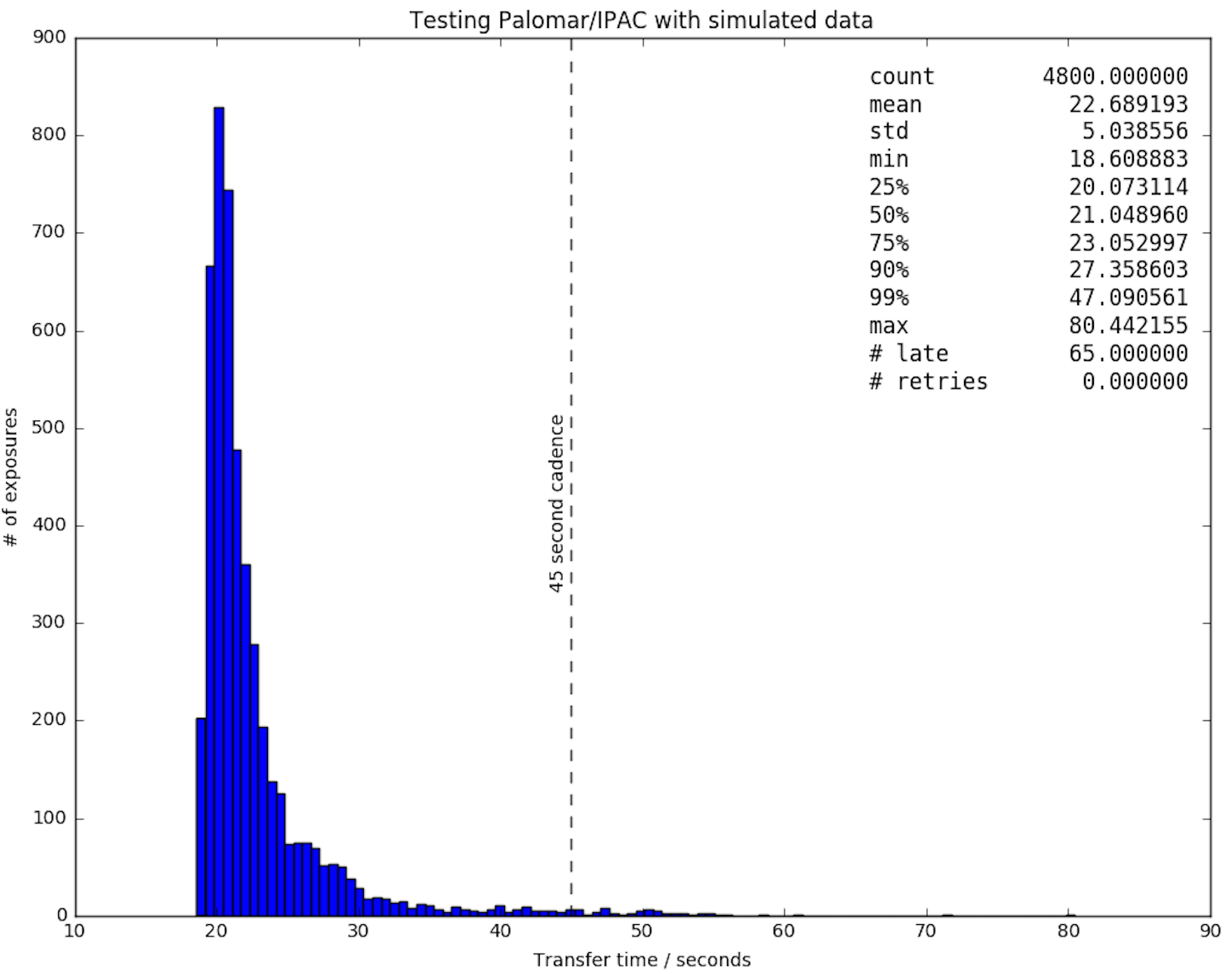 44
Good weather
https://www.flickr.com/photos/148693675@N04/albums
2016-11-30
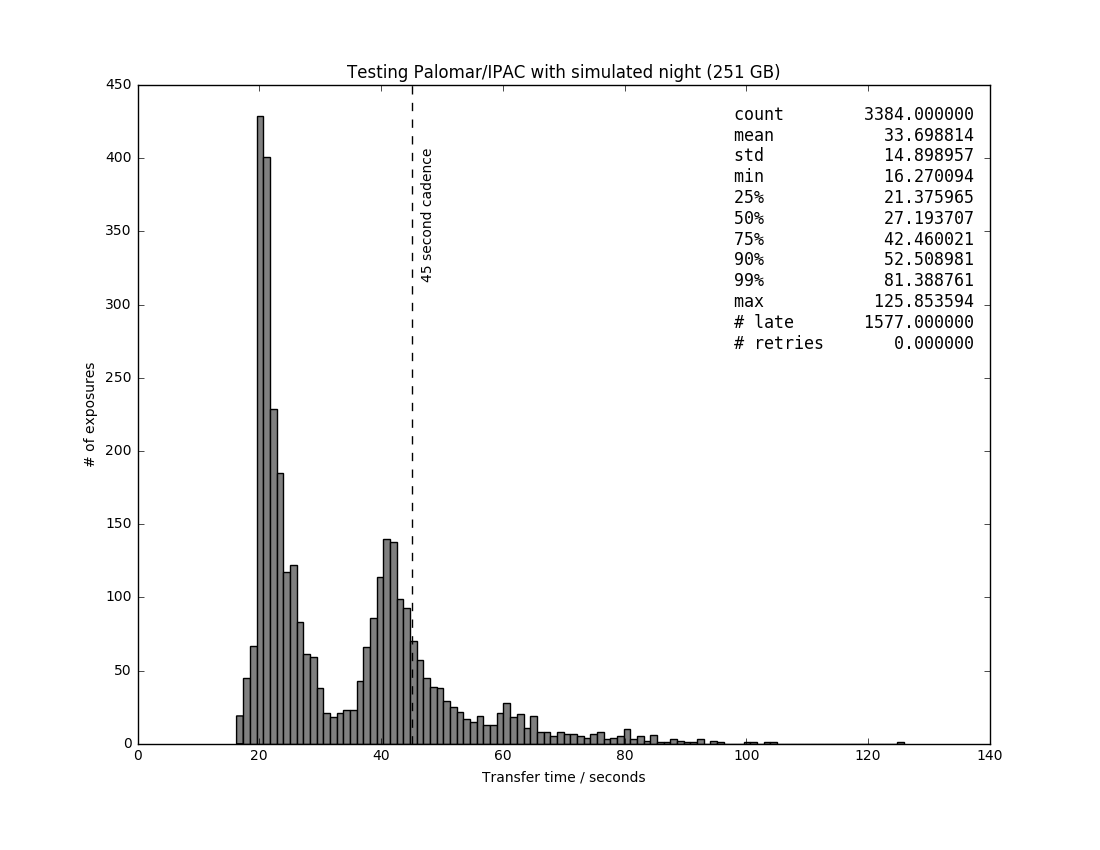 45
High humidity
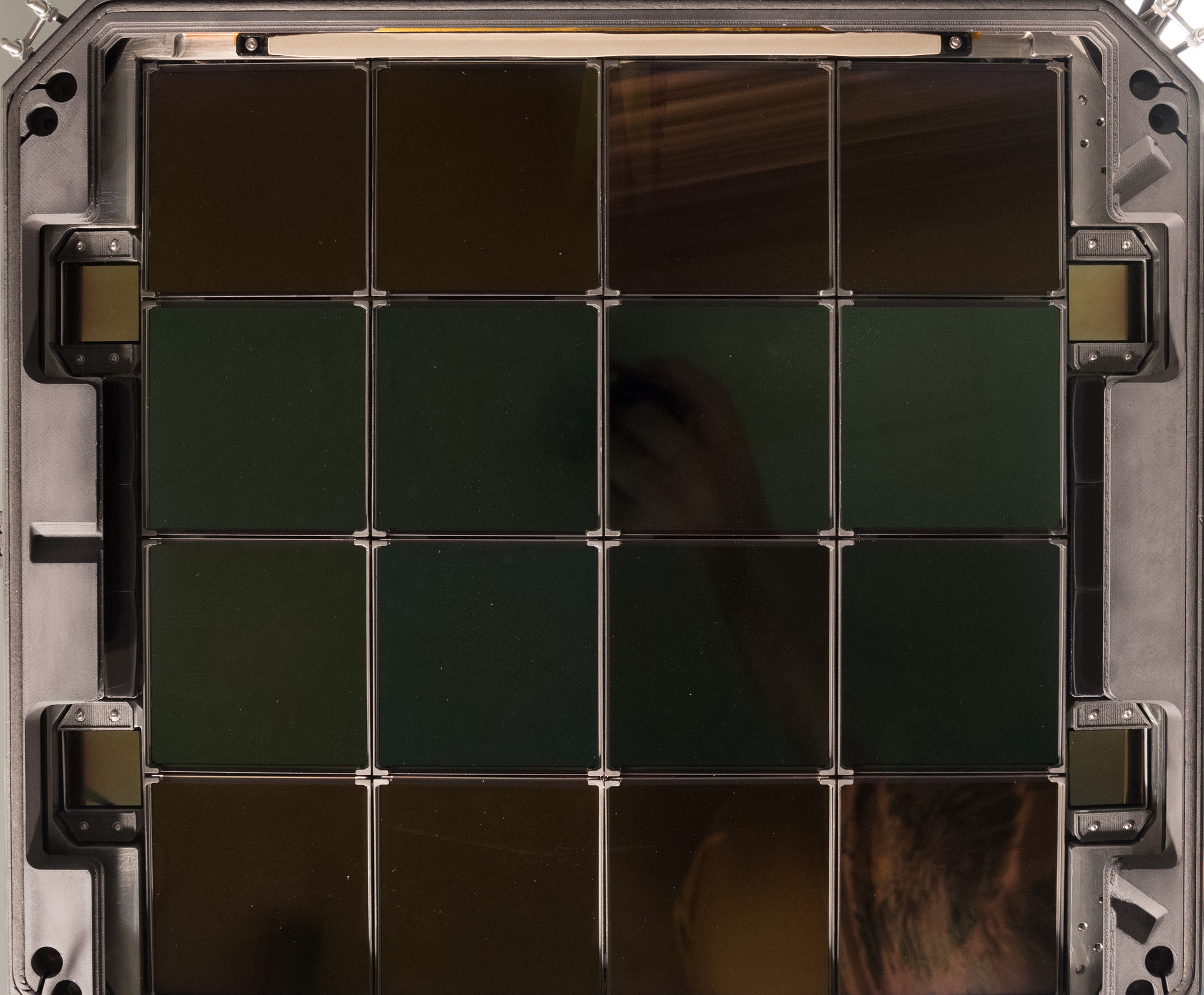 46
ZTF focal plane last night
https://www.flickr.com/photos/148693675@N04/albums
2016-11-30